Homework 2 Due Thursday @ 11:59PM on Gradescope
Project Proposals due Tonight
Advanced CryptographyCS 655
Week 7: 
Constructing Depth-Robust Graphs
Sustained Space Complexity
Bandwidth Hard-Functions
1
Spring 2023
Course Project Proposal
Due Tonight by e-mail (jblocki@purdue.edu) 

Project Proposal: 2 Pages
Briefly the problem you plan to work on
Briefly summarize prior work on the problem and how your project is different
Identify several related papers that you plan to read as part of the project
Briefly describe your plan to attack the problem
2
A Few Project Ideas
Pick a cryptographic scheme and try to find a tighter concrete security proof under idealized assumptions
Example: Tighter security analysis for Password Authenticated Key Exchange (PAKE) protocols such as CPACE in the generic group+random oracle model?
Pick a cryptographic scheme/protocol and analyze the security with respect pre-processing attacks or provide a memory-tight reduction
Example: Memory-Tight Reduction for RSA-FDH under the One-More-RSA-Inversion problem?
Example: Security of PAKE protocols against pre-processing attacks?
Example: Security of AES-GCM vs pre-processing attacks?
Pebbling Reduction for Salted iMHFs vs. Preprocessing Attackers
Pebbling Reduction for Argon2 Round Function (in ideal permutation model)
3
A Few Project Ideas
Implement a Cryptographic Protocol/Attack
Example: Implement Argon2 with different instantiations of round function
Example: Implement partitioning oracle attack on AES-GCM. 
Many other possibilities! Make sure your proposal is realistic. 


It is ok to try something and fail i.e., a final project report documenting your unsuccessful attempts to solve a problem is acceptable as long as the attempts are clearly described
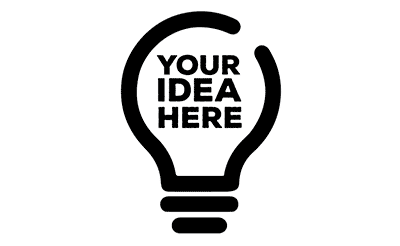 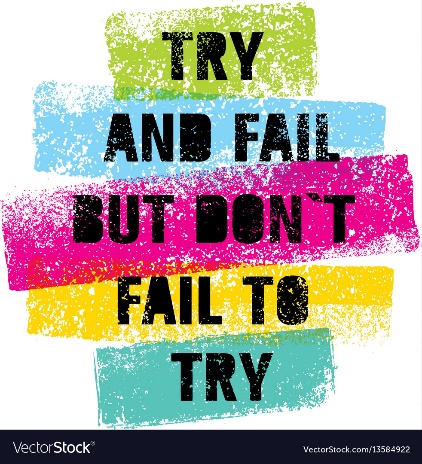 4
Recap: iMHFs
#pebbles at time i
#bits in A’s memory at time i
5
Recap: Depth Robustness
Example: (1,2)-reducible
4
5
3
1
2
Recap: Depth Robustness
Example: (1,2)-reducible
4
5
3
1
2
Recap: Depth-Robustness is Sufficient! [ABP17]
DRSample
…
…
…
n
1
2
i
i-1
i-5
i-4
i-3
i-8
i-2
DR-Sample: Meta-Graph
…
…
…
n
1
2
2m
Recap: DRSample Analysis
11
B
A
B
A
B
A
…
…
…
…
n
v
v-2r+1
v-r-1
1
2
v-r
…
…
…
…
n
v+r
1
2
v+2r-1
v+r-1
v
B
A
B
A
B
A
B
A
B
A
Second Union Bound?
21
Second Union Bound?
22
Second Union Bound?
23
Sustained Space Complexity
Joël Alwen (IST Austria/Wickr)
Jeremiah Blocki (Purdue)
Krzysztof Pietrzak (IST Austria)
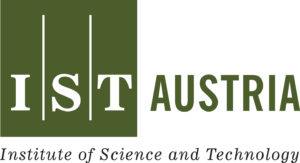 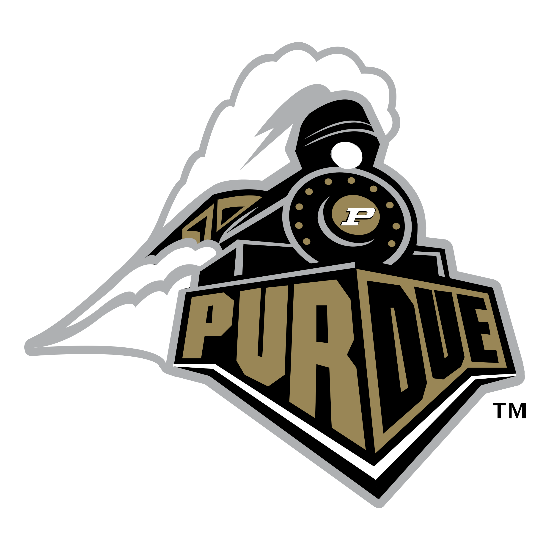 24
Motivation: Password Storage
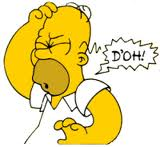 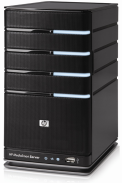 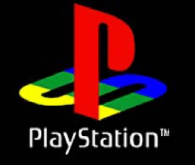 jblocki, 123456
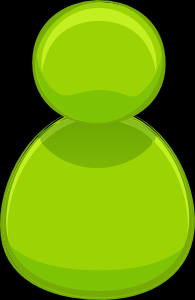 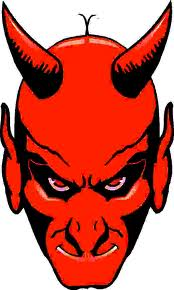 SHA1(12345689d978034a3f6)=85e23cfe0021f584e3db87aa72630a9a2345c062
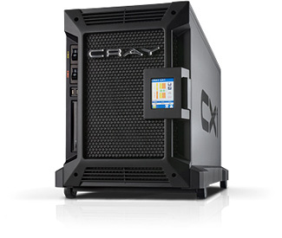 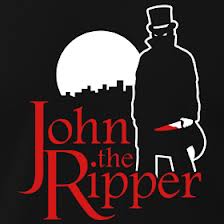 +
25
[Speaker Notes: As a motivating example consider an adversary who breaks into an authentication server and steals a users crptographic hash value. The adversary can execute an offline attack against the password by comparing the hash value with the hashes of likely password guesses. The adversary is limited only by the resources that he is willing to invest cracking the passwords.]
Offline Attacks: A Common Problem
Password breaches at major companies have affected millions billions of user accounts.
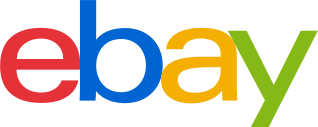 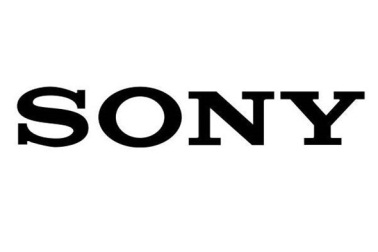 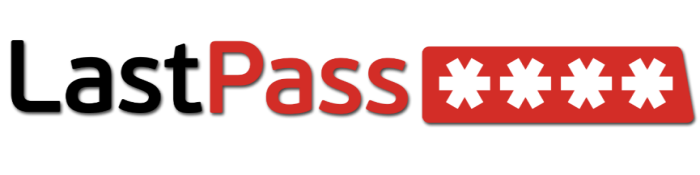 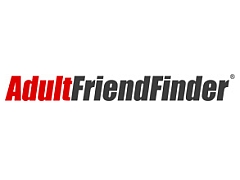 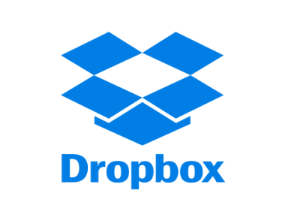 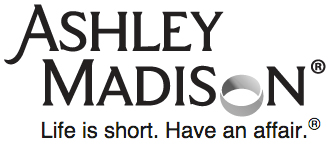 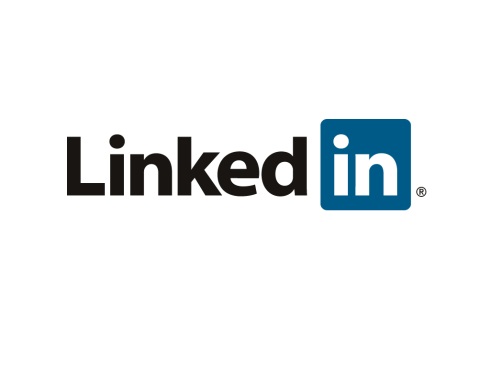 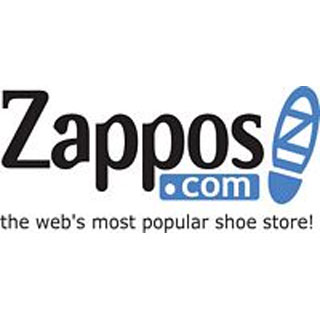 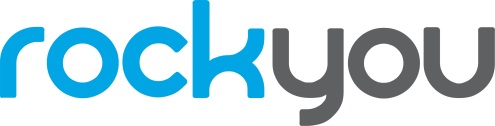 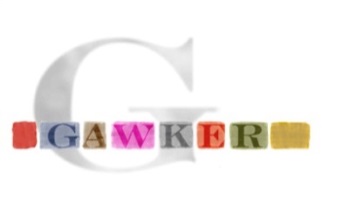 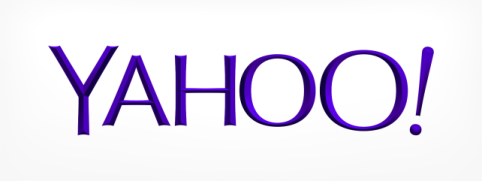 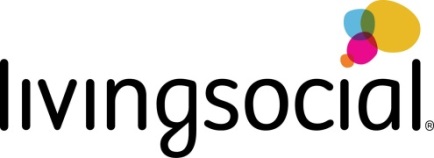 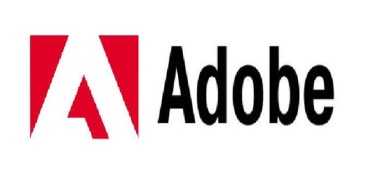 [Speaker Notes: Unfortunately, offline dictionary attacks are quite common. Password breaches at major companies have affected millions of users.]
Offline Attacks: A Common Problem
Password breaches at major companies have affected millions billions of user accounts.
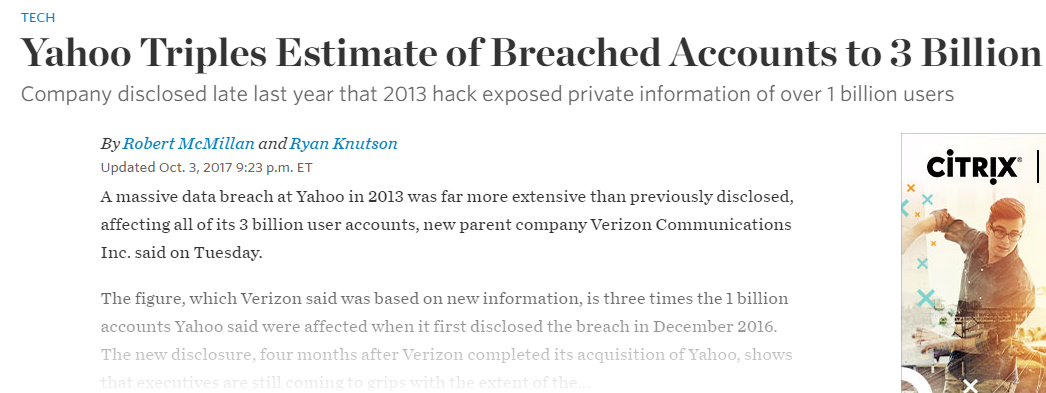 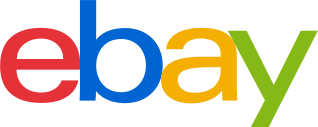 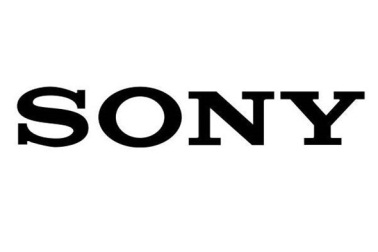 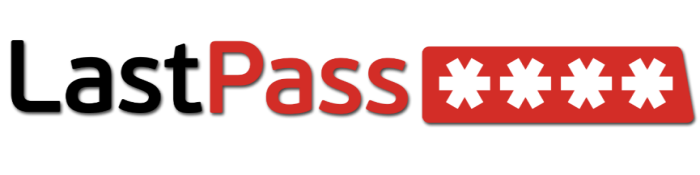 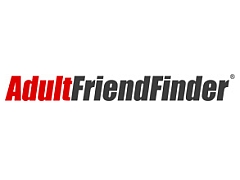 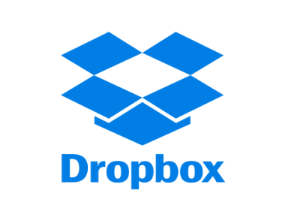 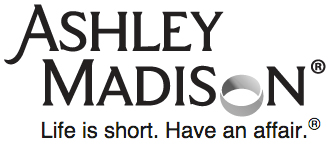 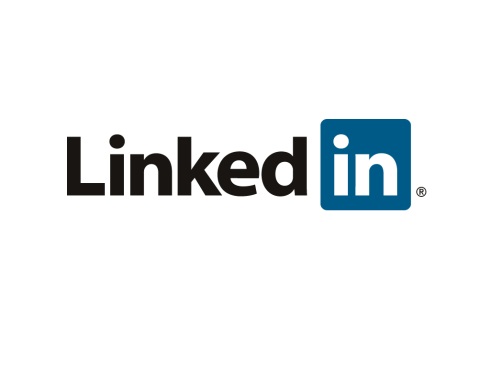 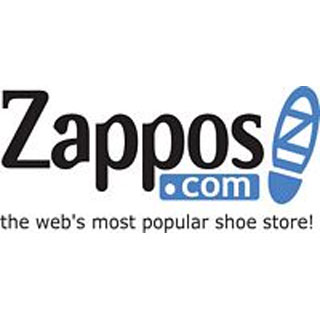 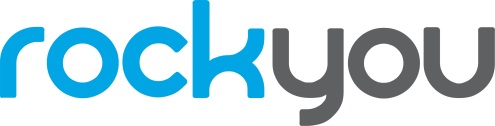 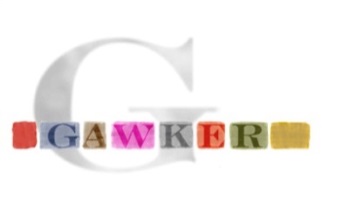 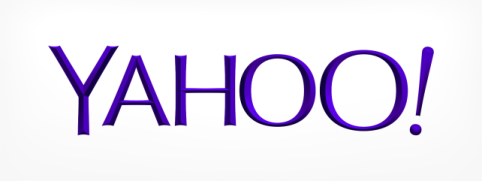 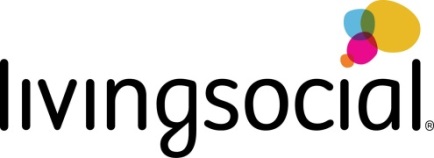 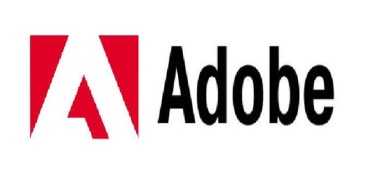 [Speaker Notes: Unfortunately, offline dictionary attacks are quite common. Password breaches at major companies have affected millions of users.]
Goal: Moderately Expensive Hash Function
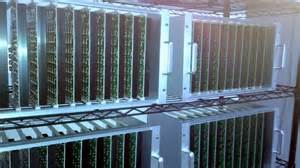 Fast on PC and 
Expensive on ASIC?
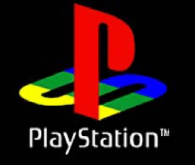 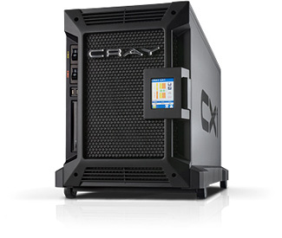 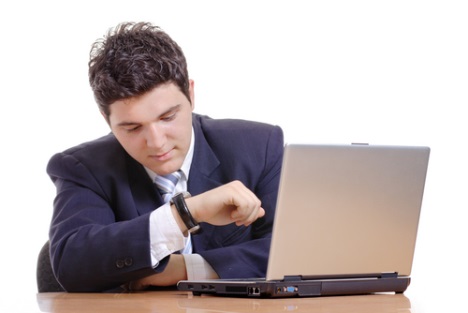 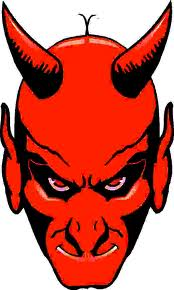 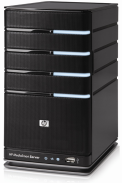 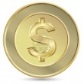 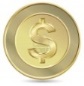 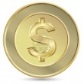 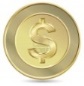 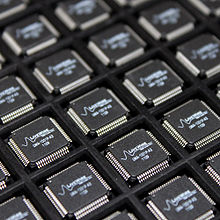 [Speaker Notes: This motivates the need for moderately hard functions. The basic idea is to build a password hash function that is moderately expensive to compute to limit the number of guesses that an adversary would be willing to try. An honest server only needs to compute the function once during a typical authentication session. However, the adversary potentially has an advantage in this game. While the honest server must typically evaluate the function on standard hardware, the adversary could use potentially reduce the cost per password guess by developing customized hardware (GPUs, FPGAs, ASICs) to evaluate the password hash function. Thus, we want to ensure that the cost to evaluate this function is equitable across platforms.]
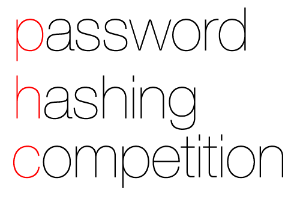 (2013-2015)
https://password-hashing.net/
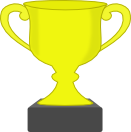 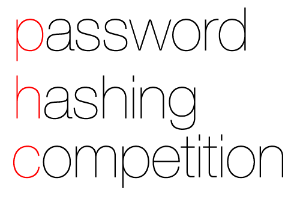 We recommend that you use Argon2…
(2013-2015)
https://password-hashing.net/
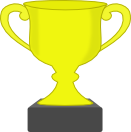 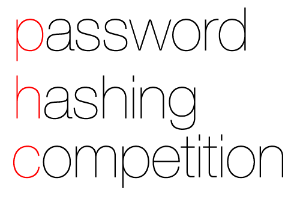 We recommend that you use Argon2…

There are two main versions of Argon2, Argon2i and Argon2d. Argon2i is the safest against side-channel attacks
(2013-2015)
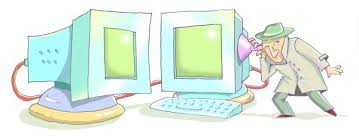 https://password-hashing.net/
Memory Hard Function (MHF)
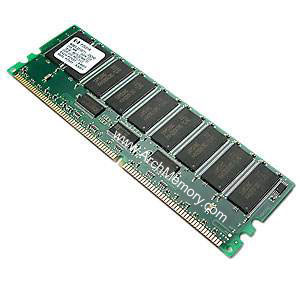 Intuition: computation costs dominated by memory costs
                                                              vs. 




Goal: force attacker to lock up large amounts of memory for duration of computation
Expensive even on customized hardware
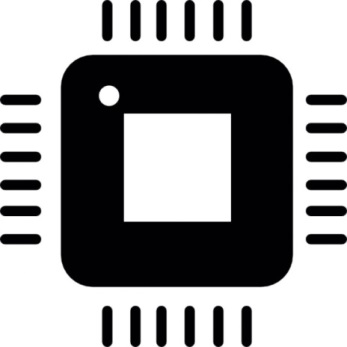 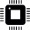 [Speaker Notes: In this work we study a special type of memory hard function called data-independent memory hard functions. As the name suggests the memory access pattern will not depend on the input making the functions resistant to side-channel attacks.]
Memory Hard Function (MHF)
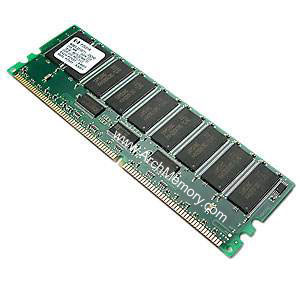 Intuition: computation costs dominated by memory costs
                                                              vs.
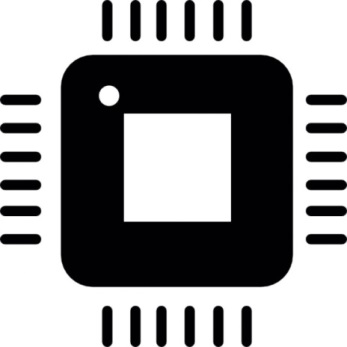 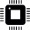 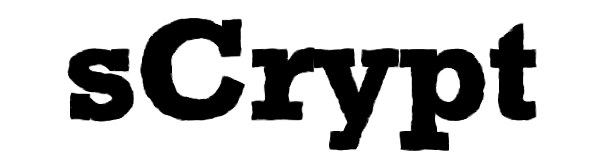 [Speaker Notes: In this work we study a special type of memory hard function called data-independent memory hard functions. As the name suggests the memory access pattern will not depend on the input making the functions resistant to side-channel attacks.]
Memory Hard Function (MHF)
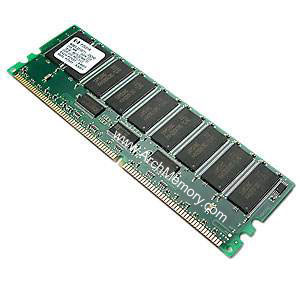 Intuition: computation costs dominated by memory costs
                                                              vs.
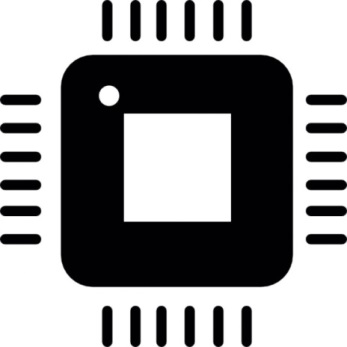 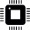 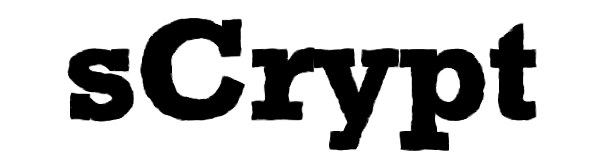 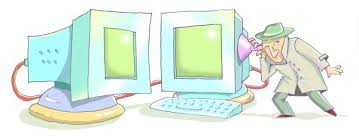 [Speaker Notes: In this work we study a special type of memory hard function called data-independent memory hard functions. As the name suggests the memory access pattern will not depend on the input making the functions resistant to side-channel attacks.]
Memory Hard Function (MHF)
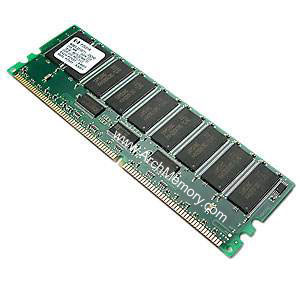 Intuition: computation costs dominated by memory costs
                                                              vs. 




Data Independent Memory Hard Function (iMHF)
Memory access pattern should not depend on input
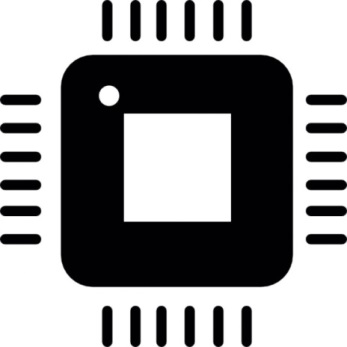 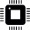 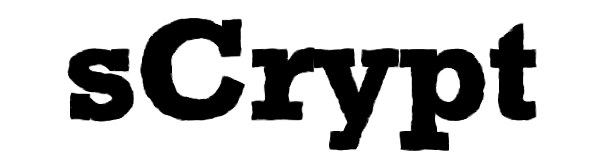 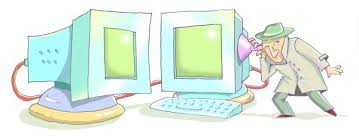 [Speaker Notes: In this work we study a special type of memory hard function called data-independent memory hard functions. As the name suggests the memory access pattern will not depend on the input making the functions resistant to side-channel attacks.]
Memory Hard Function (MHF)
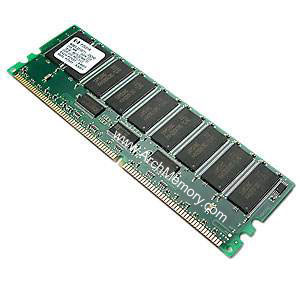 Intuition: computation costs dominated by memory costs
                                                              vs. 




Data Independent Memory Hard Function (iMHF)
Memory access pattern should not depend on input
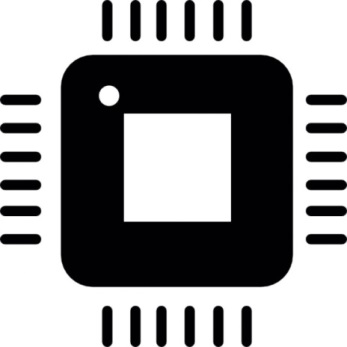 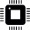 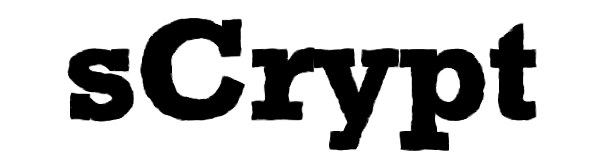 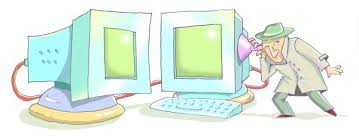 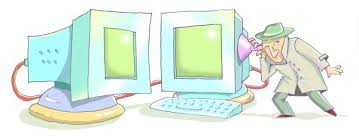 [Speaker Notes: In this work we study a special type of memory hard function called data-independent memory hard functions. As the name suggests the memory access pattern will not depend on the input making the functions resistant to side-channel attacks.]
Data-Independent Memory Hard Function (iMHF)
2
Input: pwd, salt
4
Output: fG,H (pwd,salt)= L4
1
1
3
Evaluating an iMHF (pebbling)
2
Output: L4
4
Input:
1
1
3
pwd, salt
[Speaker Notes: We will describe our algorithms for evaluating an iMHF using the language of graph pebbling. Placing a pebble on a node corresponds to computing the corresponding label, and keeping a pebble on the graph corresponds to storing that label in memory.  Of course we can only compute a label if we have all of the dependent labels. Thus, in a legal pebbling we cannot place a pebble on a node until we have pebbles on the parents of that node. If the adversary is parallel then we are allowed to place multiple pebbles on the graph in each round. We can remove pebbles from the graph at any point in time.]
Evaluating an iMHF (pebbling)
4
5
4
5
3
3
1
1
2
Evaluating an iMHF (pebbling)
4
5
3
1
2
P1 = {1}                 (data value L1 stored in memory)
Pebbling Example
4
5
3
1
2
P1 = {1}
P2 = {1,2}                   (data values L1 and L2 stored in memory)
Pebbling Example
4
5
3
1
2
P1 = {1}
P2 = {1,2}
P3 = {3}
Pebbling Example
4
5
3
1
2
P1 = {1}
P2 = {1,2}
P3 = {3}
P4 = {3,4}
Pebbling Example
4
5
3
1
2
P1 = {1}
P2 = {1,2}
P3 = {3}
P4 = {3,4}
P5 = {5}
Measuring Cost: Attempt 1
ST Cost
m
space
time
t
Amortization and Parallelism
ST1 = S1 × T1 ≈ S3 × T3 = ST3
S3
S1
space
cost of computing
f three times
cost of computing
f once
T1
T3
time
Measuring Pebbling Costs [AS15]
Approximates Amortized Area x Time Complexity of iMHF
Memory Used at Step i
space
Cumulative Memory Cost
iterations
Measuring Pebbling Costs [AS15]
Memory Used at Step i
Pebbling Example: Cumulative Cost
4
5
3
1
2
P1 = {1}
P2 = {1,2}
P3 = {3}
P4 = {3,4}
P5 = {5}
Lessons from SCRYPT
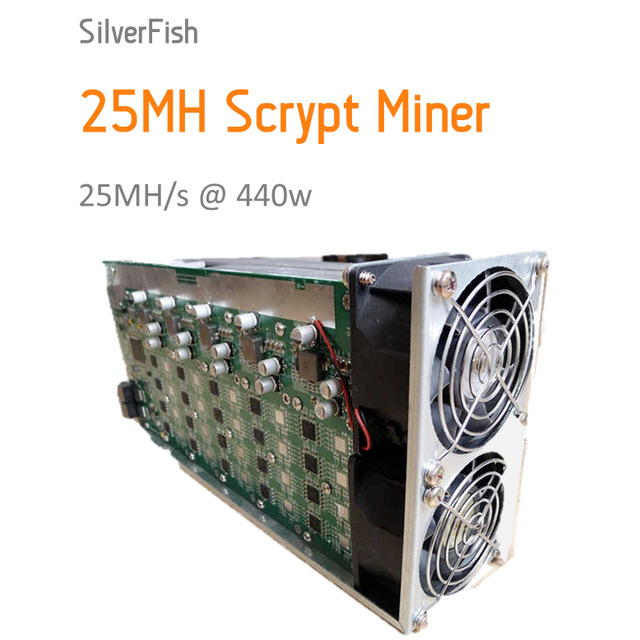 50
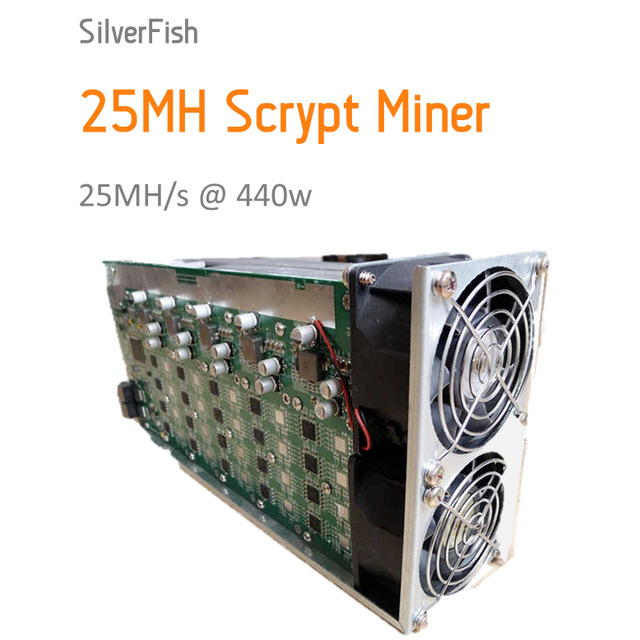 What Happened?
51
Sustained Space
Using memory is more costly than doing computation (at least for ASICs).
Idea: Only charge for computational steps where a lot of memory is being used.
Definition: s-Sustained Space
 		“Time spent above memory threshold s”
s-Sustained Space
Intuition: trade-offs are free.
space
s
time
Wanted: A Moderately Hard Function
Desiderata:
Cost for honest & adversary roughly same:
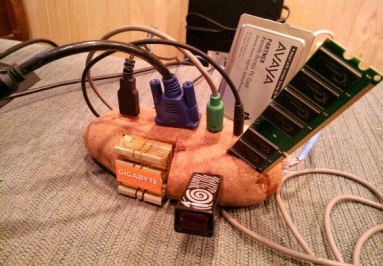 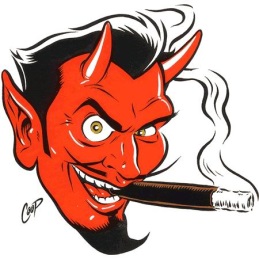 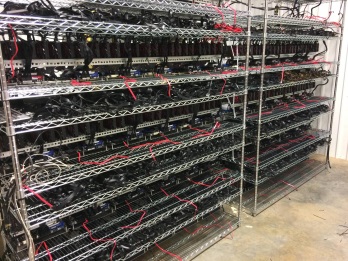 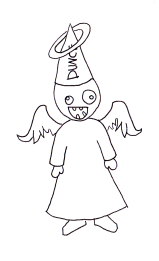 Honest Computational Model
Sequential Computation
Single Evaluation
Cost measured in ST Complexity
Adversarial Model
Parallel Computation
Amortization across many evaluations
Cost measured in s-SS
(for some large s)
Main Theorem
For any n∊ℕ we give a function fn and prove that in the parallel Random Oracle Model (PROM):






Bonus: fn is an iMHF. 
E runs in constant time and has data-independent memory access pattern
Honest
Sequential Algorithm E
Time(E(fn)) = n
ST(E(fn)) = n2
Adversarial
∀ parallel algs. A
s-SS(A(fn)) = Ω(n) per eval.
for s = Ω(n/log(n))
The Parallel Black Pebbling Game
Parallel Black Pebbling Game: Same as Black Pebbling, except can touch many pebbles per iteration.


s-SS analogue: Count number of steps when at least s pebbles on graph.
Goal: Place a pebble on the sink.
Rule 1: A node can be pebbled only if all parents contain a pebble.
Rule 2: A pebble can always be removed.
G
s-SS Complexity
1-SS = 3
2-SS = 1
Technical Ingredient #1 [PTC77]
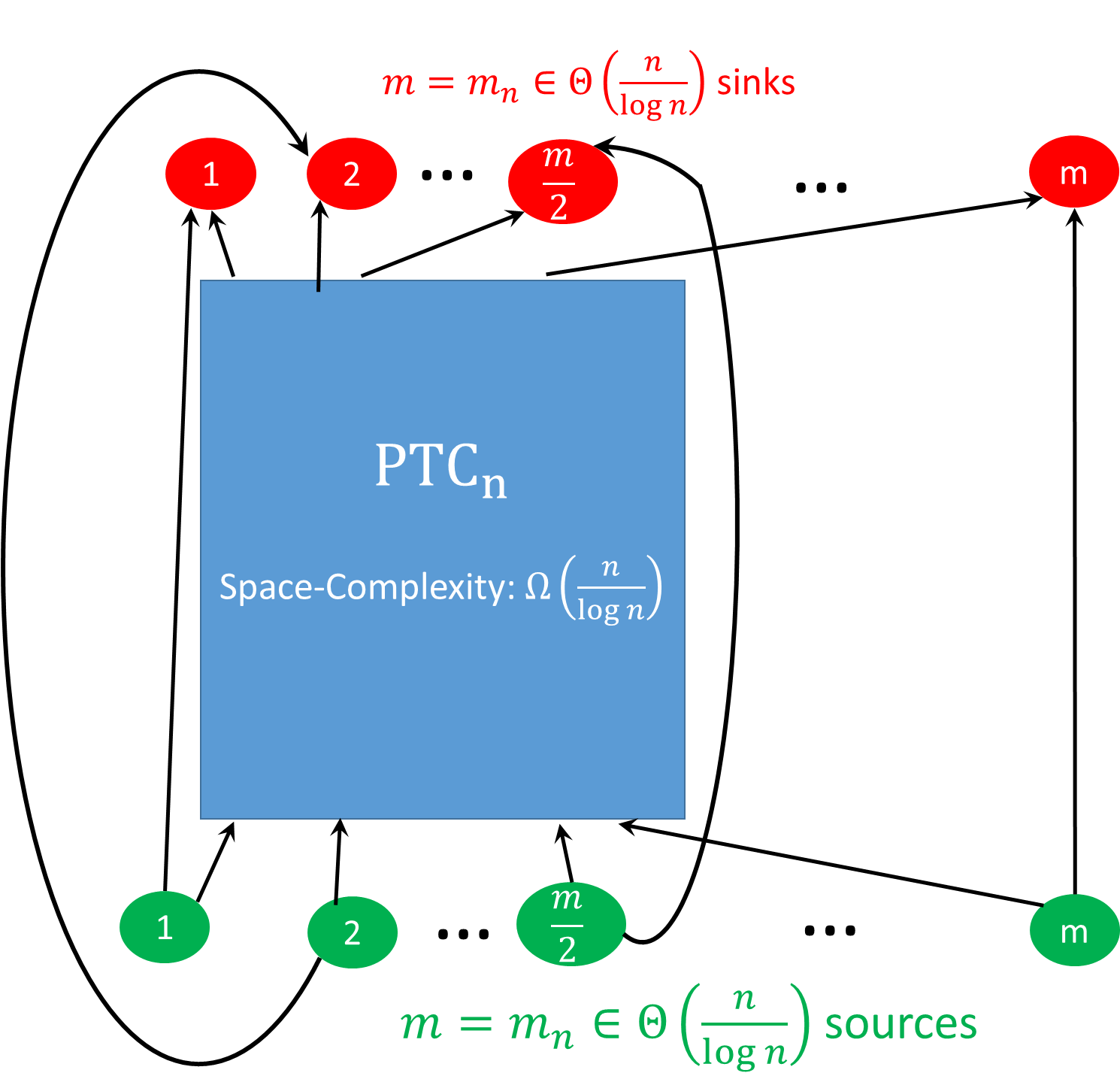 56
Technical Ingredient #1 [PTC77]
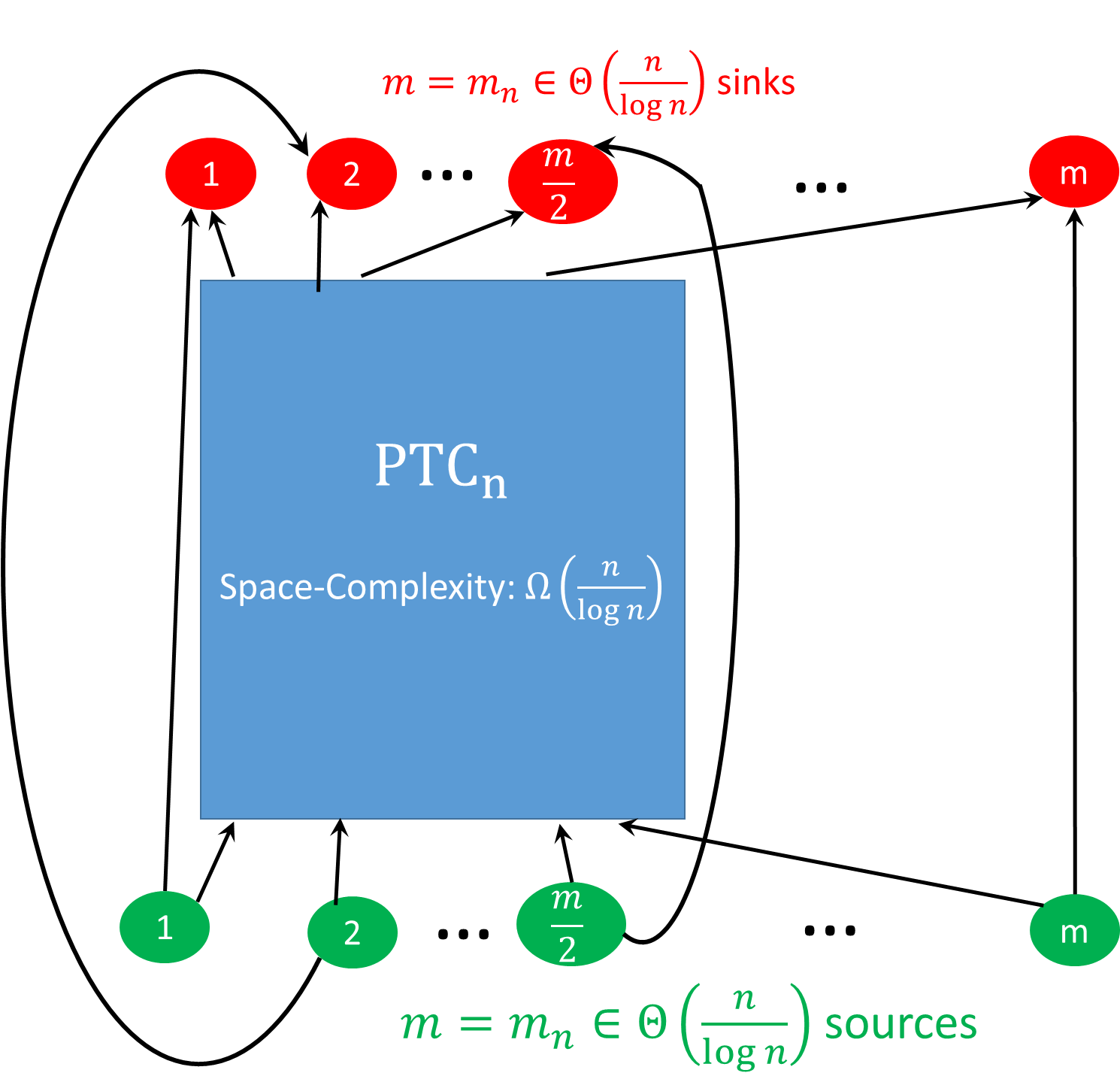 57
Technical Ingredient #1 [PTC77]
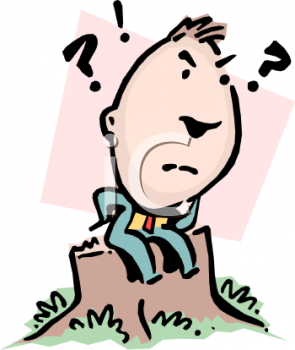 58
Depth Robustness [ABP17]
Example: (e=2,d=2)-reducible
4
5
3
6
1
2
Block Depth Robustness [ABP17]
Example: (e=2,d=2)-reducible
4
5
3
6
1
2
Technical Ingredient #2
61
Technical Ingredient #2
62
Technical Ingredient #2
63
Technical Ingredient #2
64
PTC Overlay (Attempt 1)
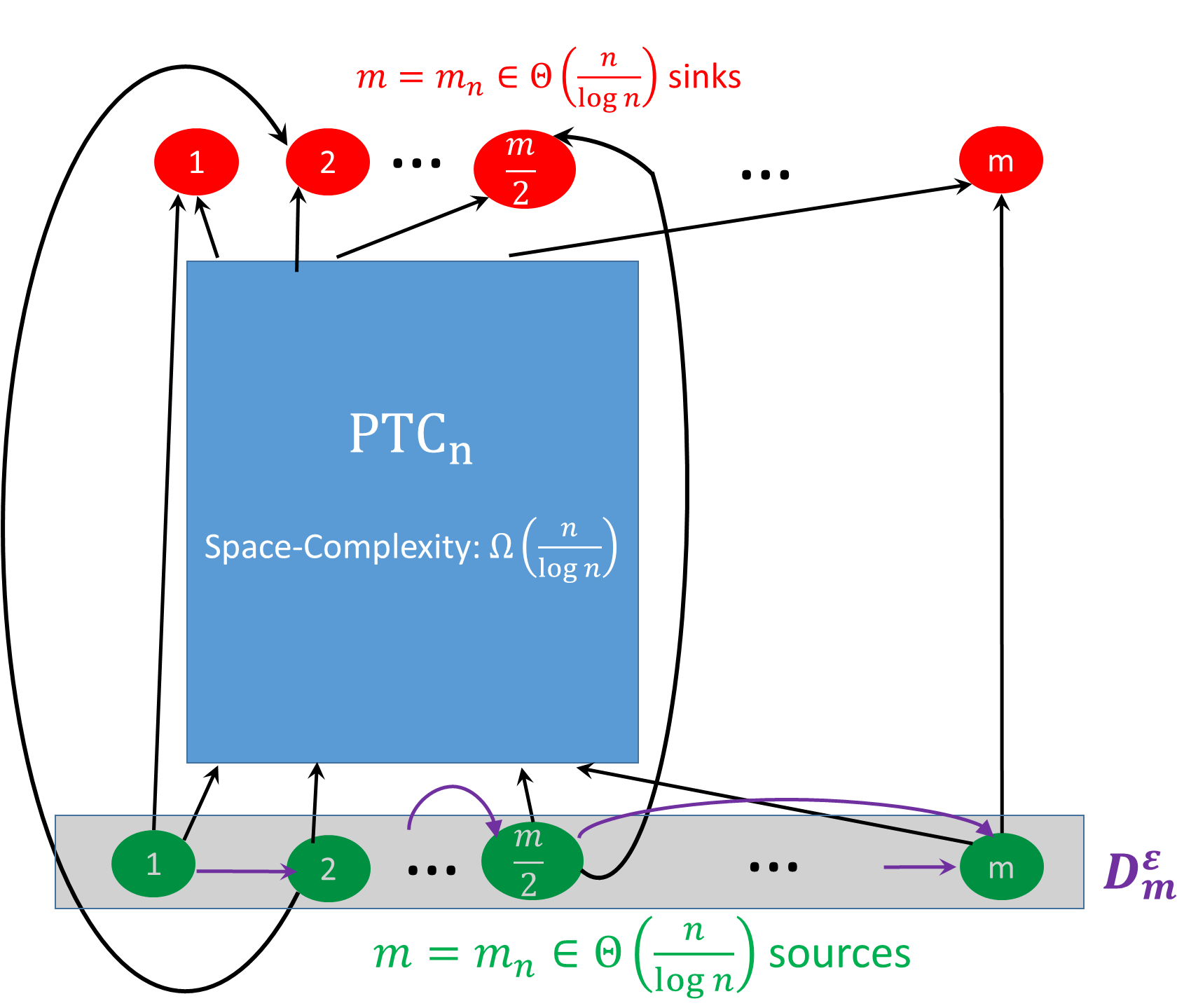 65
PTC Overlay (Attempt 1)
66
Technical Ingredient #3
Indegree Reduction [ABP17] deals with both problems simultaneously!
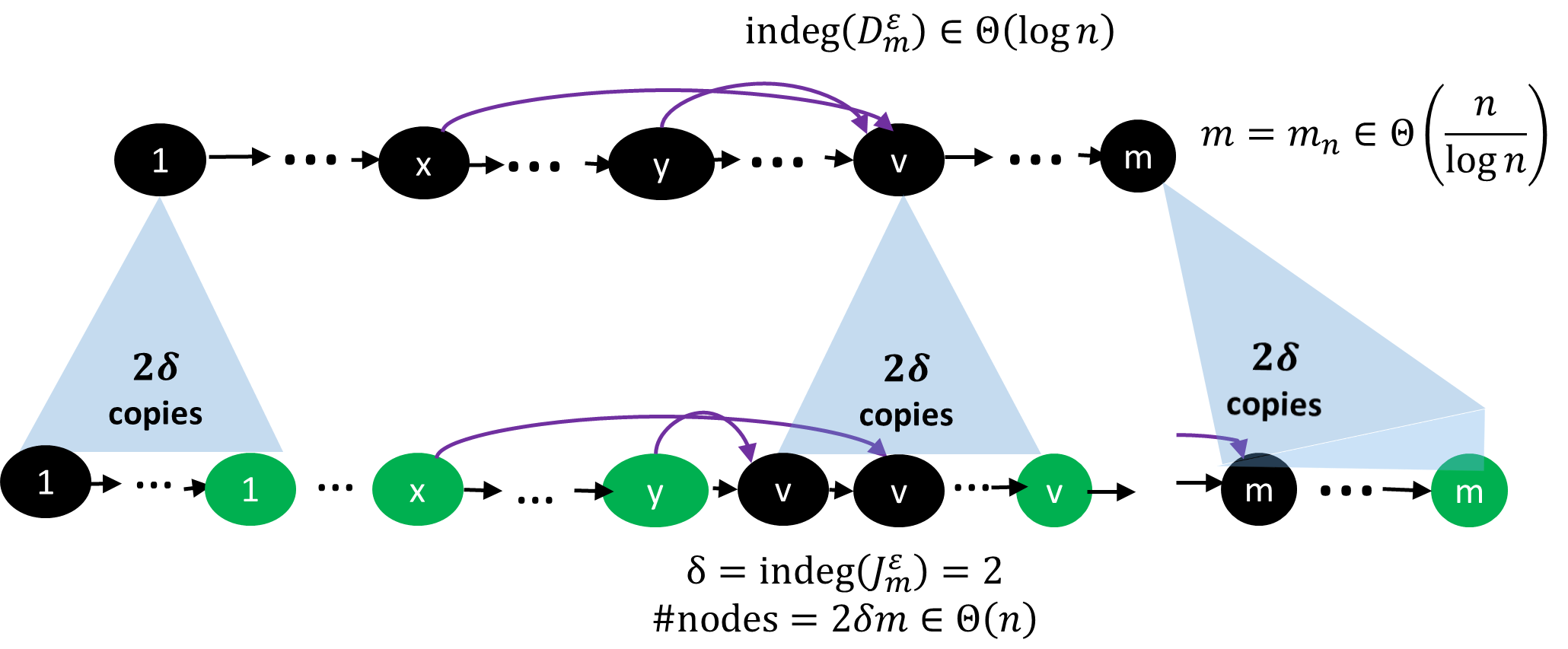 67
Technical Ingredient #3
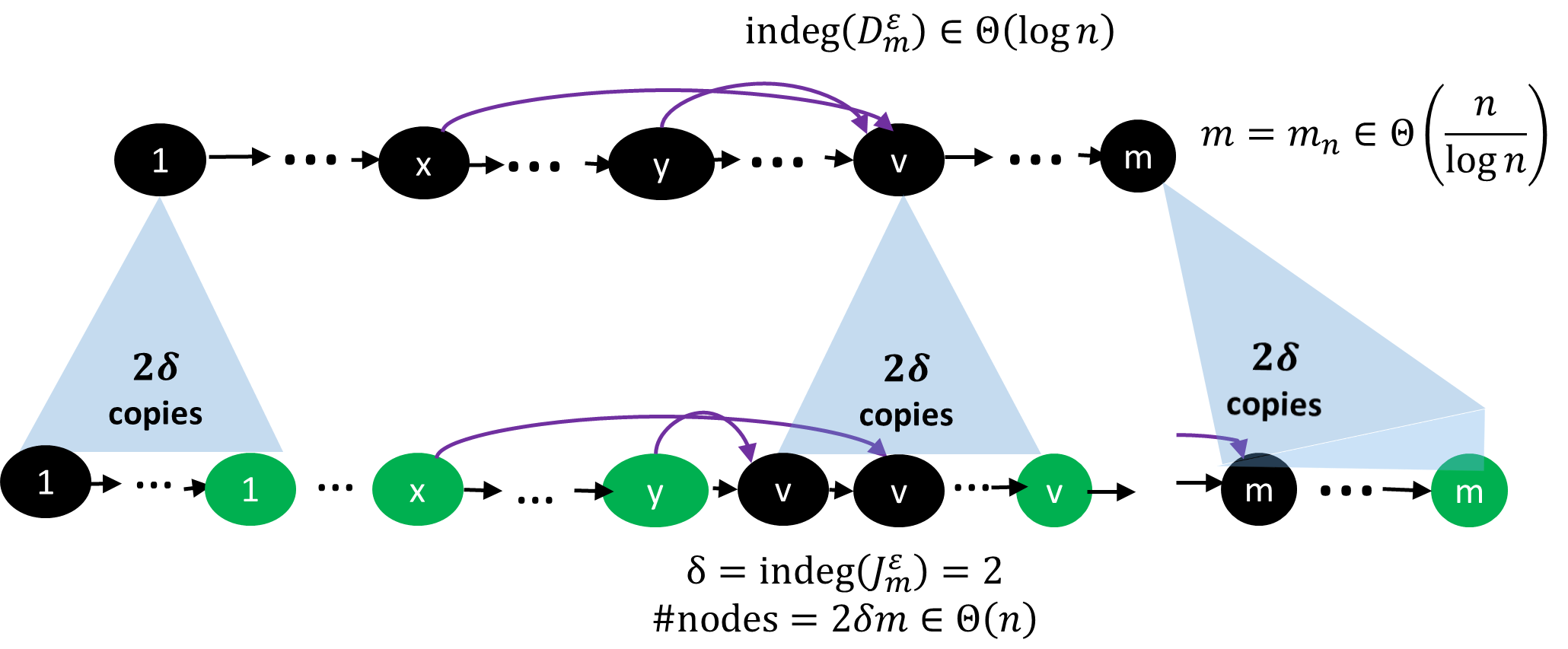 68
The Final Construction
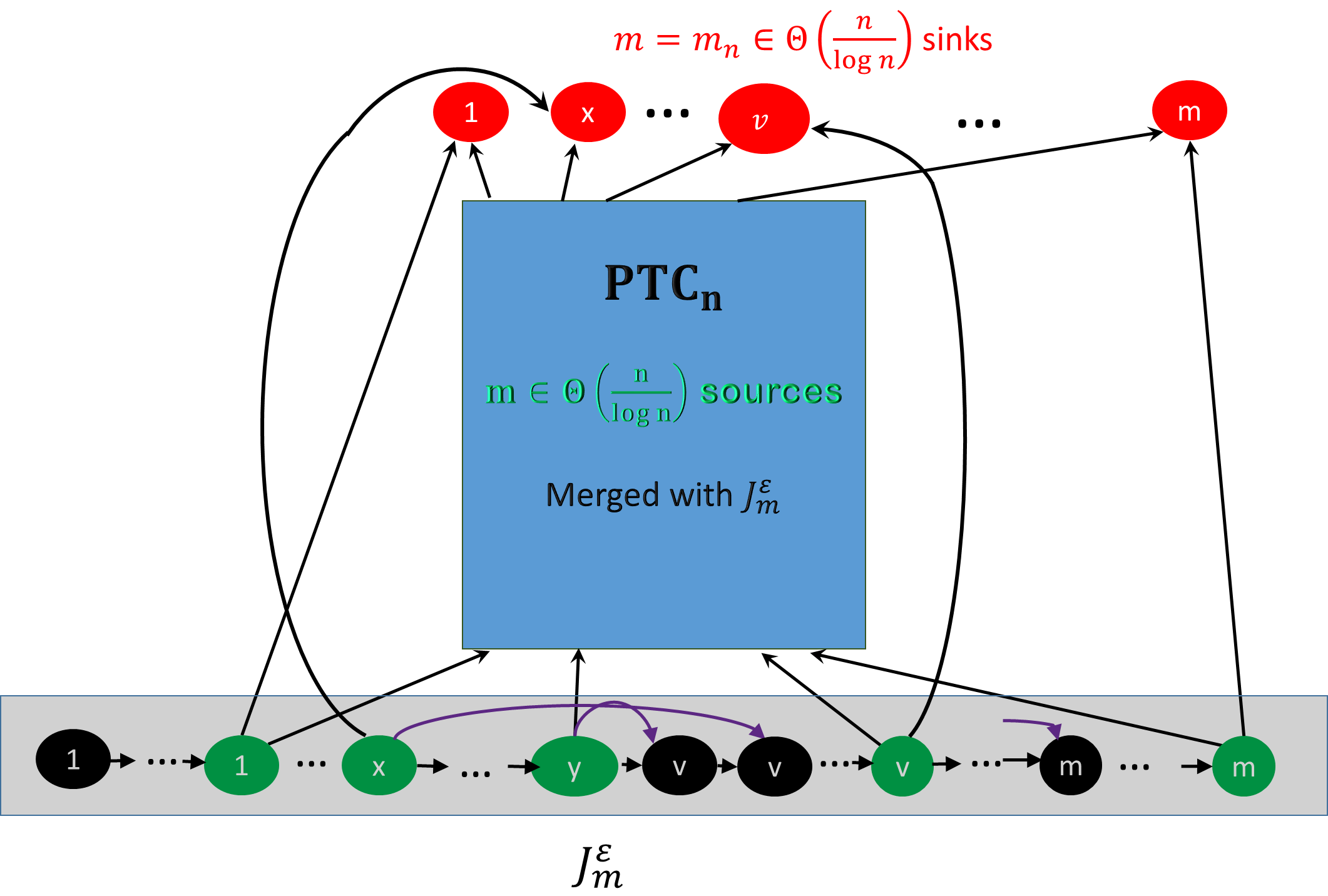 69
Consequences of new Depth-Robust Graphs
A Few Open Questions
71
A Few Open Questions
72
Announcements & Reminders
Homework 2 Due Tonight (2/23/2023)
Midterm Next Week
Informal Poll: Take Home vs. In-Class
Course Presentation (Signup Sheet will be Announced Soon)
73
Bandwidth Hard Functions: Reductions and Lower Bounds
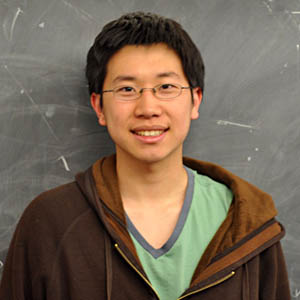 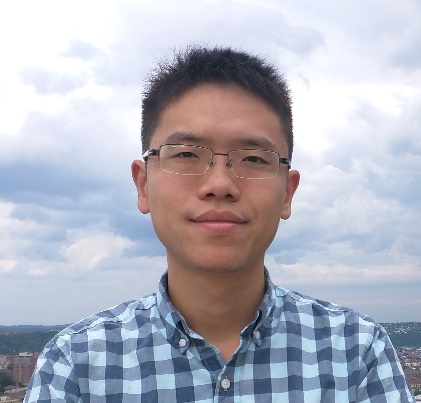 Jeremiah Blocki (Purdue)
 Ling Ren (MIT)
 Samson Zhou (Purdue)
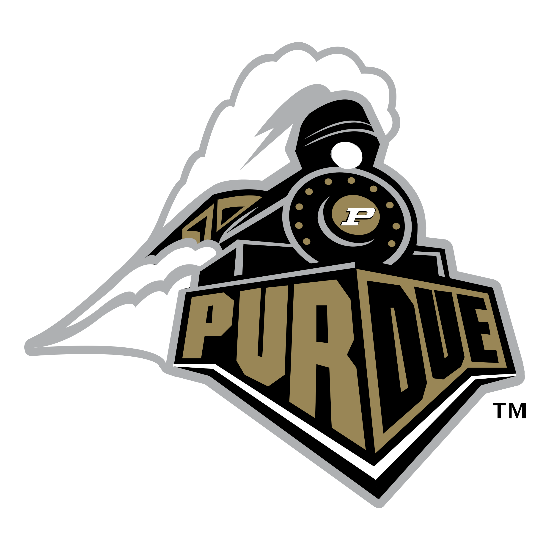 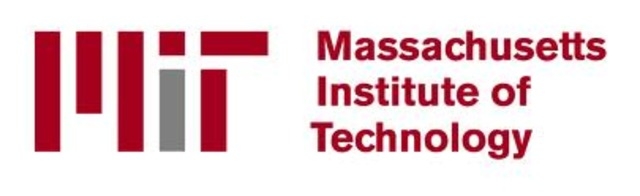 74
Offline Attacks
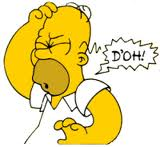 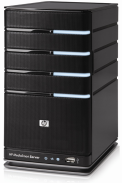 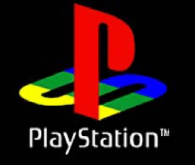 jblocki, 123456
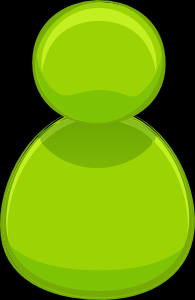 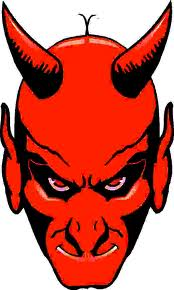 HASH(12345689d978034a3f6)=85e23cfe0021f584e3db87aa72630a9a2345c062
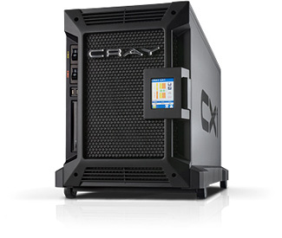 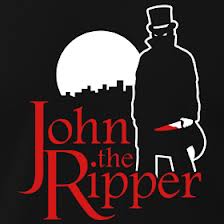 +
75
[Speaker Notes: Suppose that I register for an account at playstation.com]
Offline Attacks: A Common Problem
Password breaches at major companies have affected millions billions of user accounts.
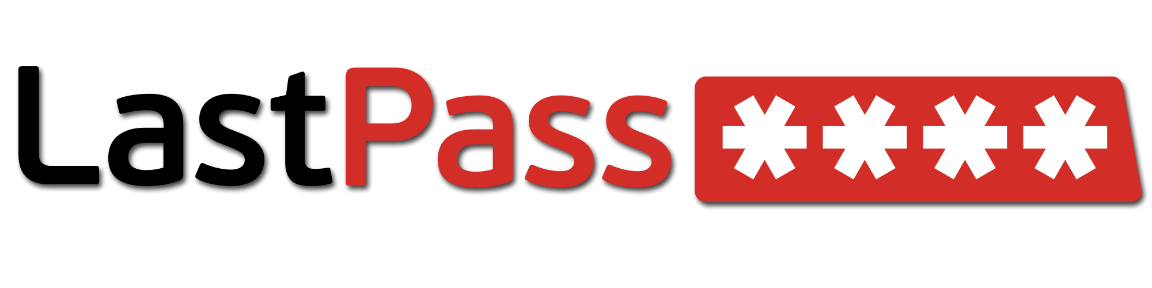 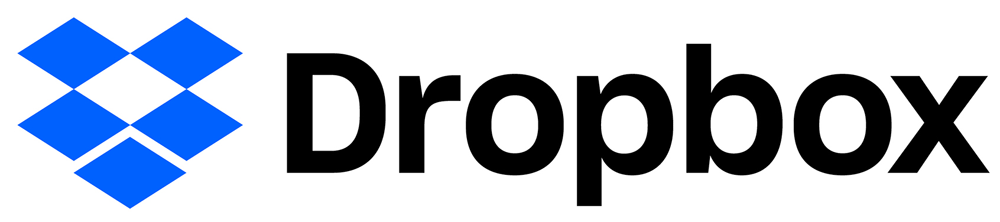 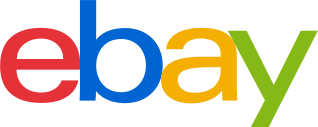 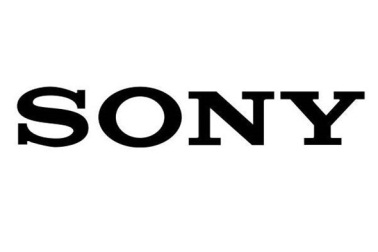 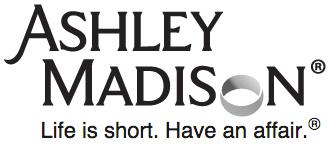 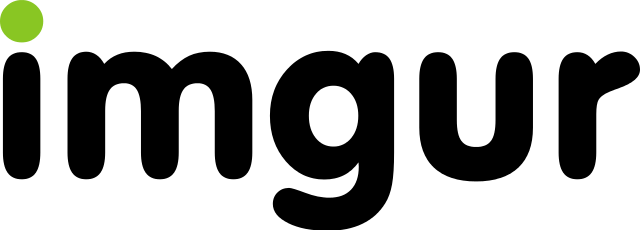 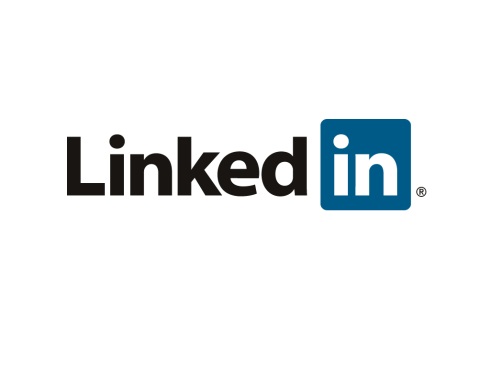 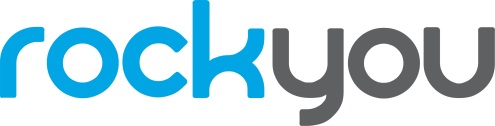 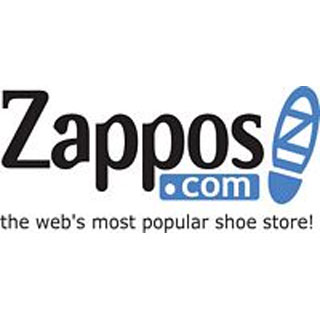 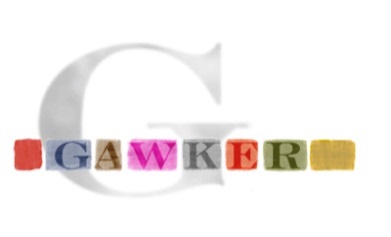 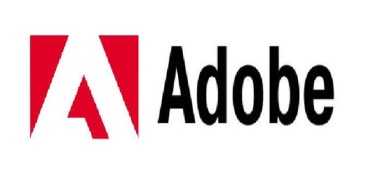 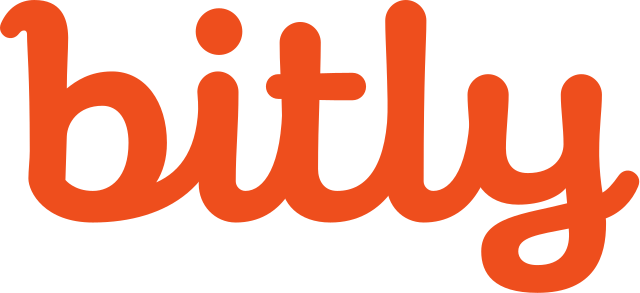 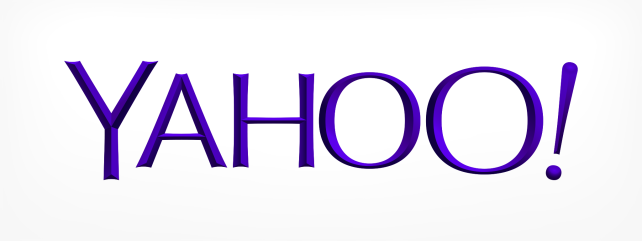 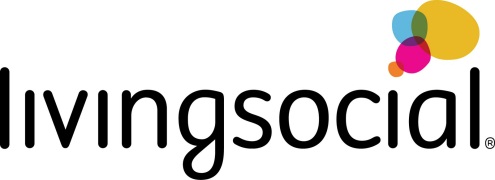 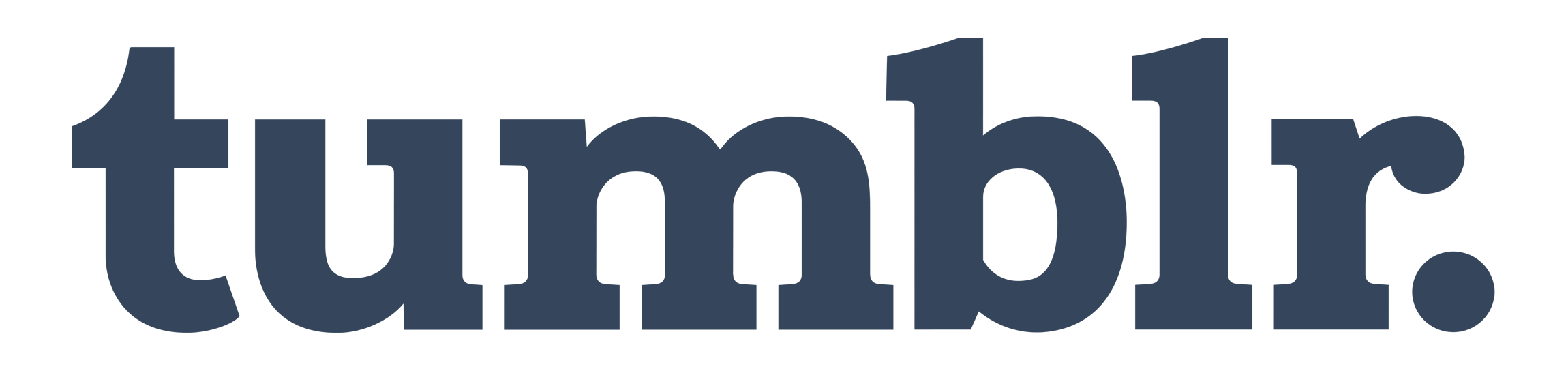 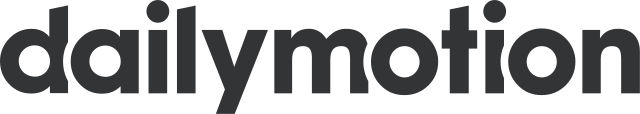 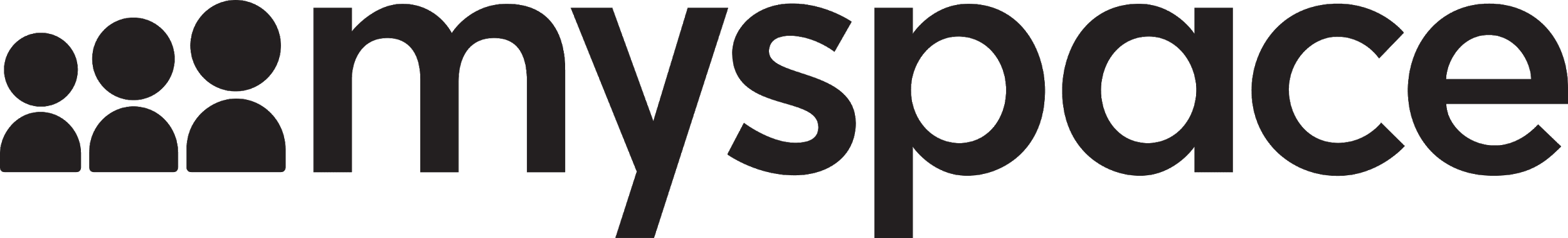 76
[Speaker Notes: Unfortunately, such breaches are increasingly commonplace and have affected billions of user accounts. Shown below is an incomplete list of major breaches and I apologize if I forgot to include your competitor.]
Key Stretching
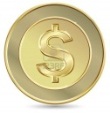 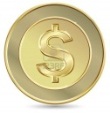 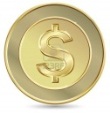 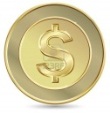 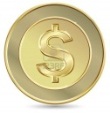 Hash Iteration
Memory Hard Functions
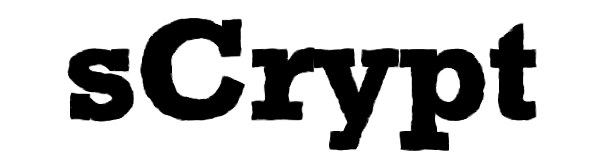 PBKDF2
77
Offline Attacks: A Common Problem
Password breaches at major companies have affected millions billions of user accounts.
PKKDF2-SHA256
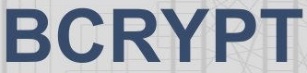 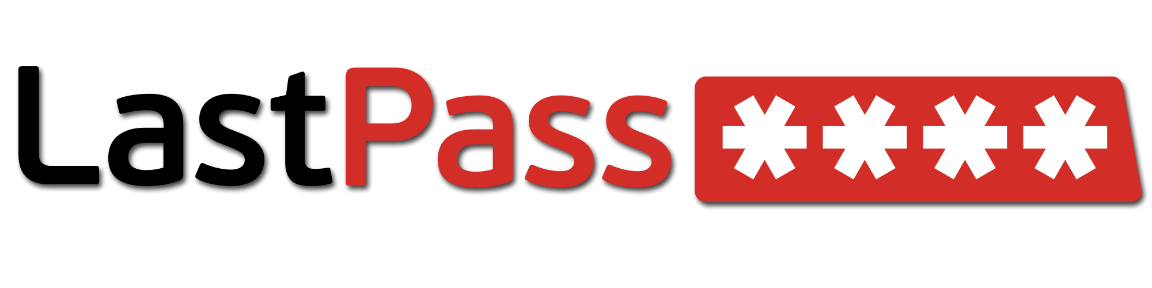 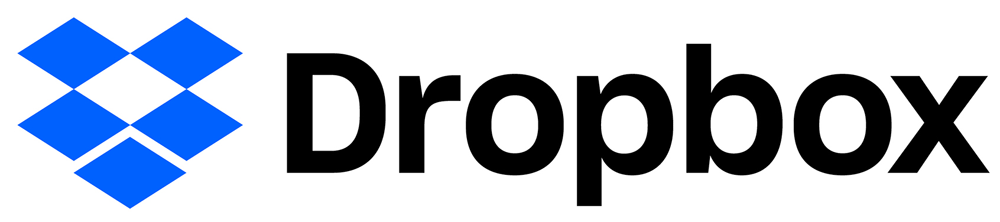 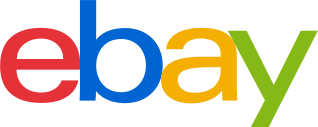 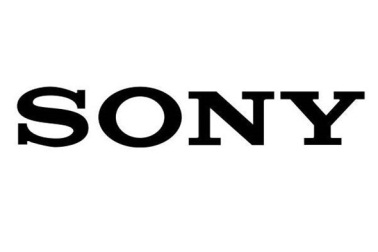 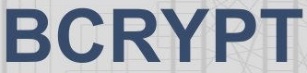 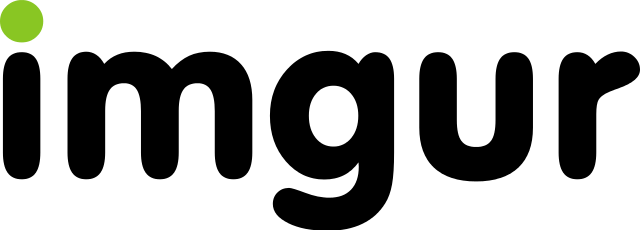 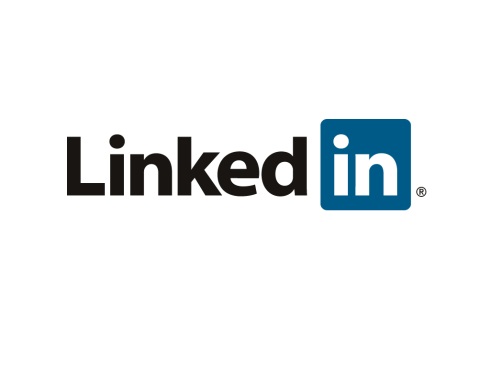 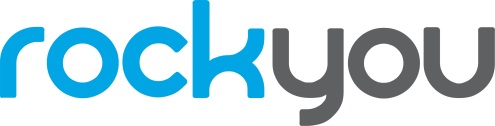 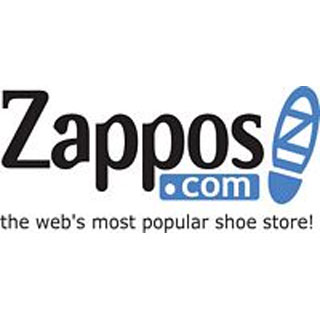 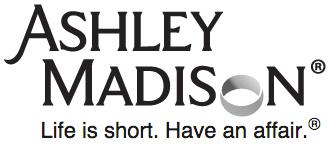 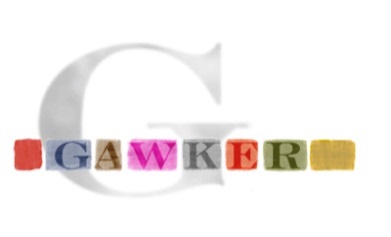 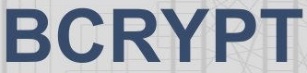 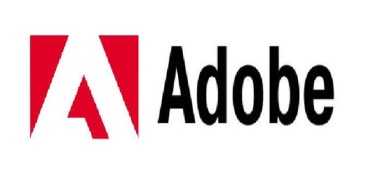 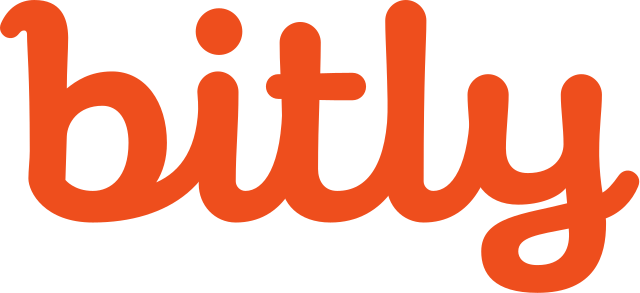 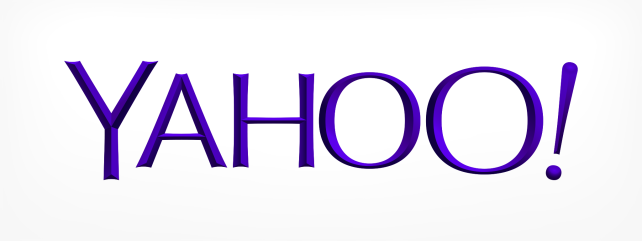 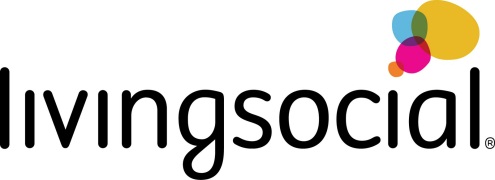 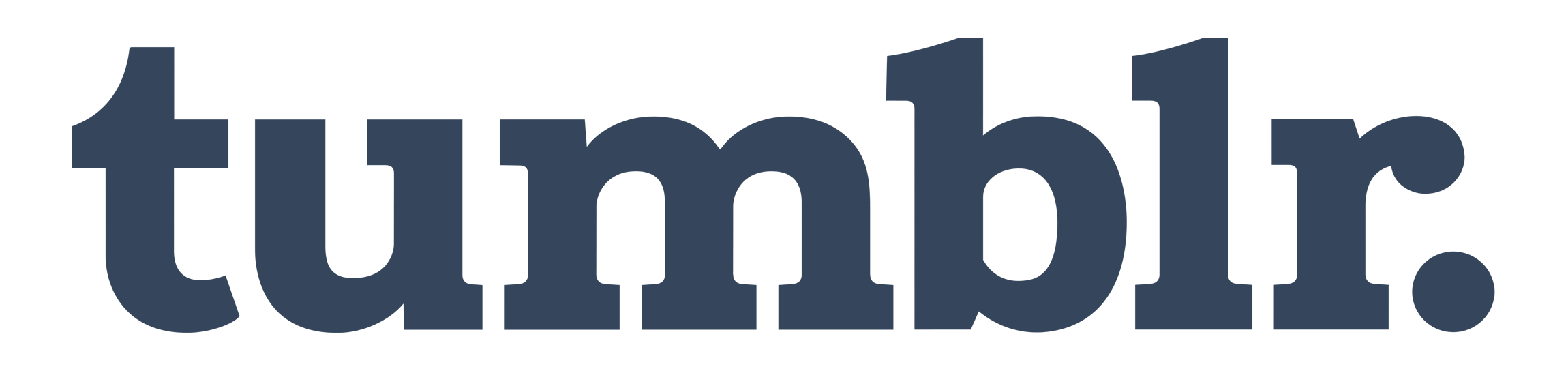 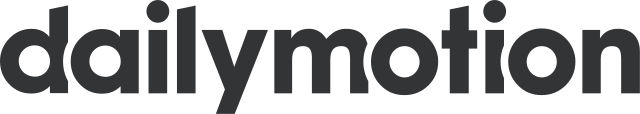 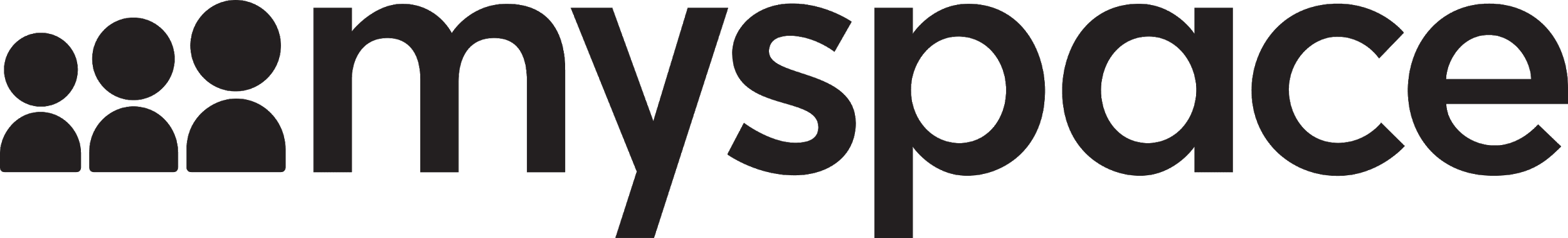 78
[Speaker Notes: Unfortunately, offline dictionary attacks are quite common. Password breaches at major companies have affected millions of users.]
What is the ASIC Advantage?
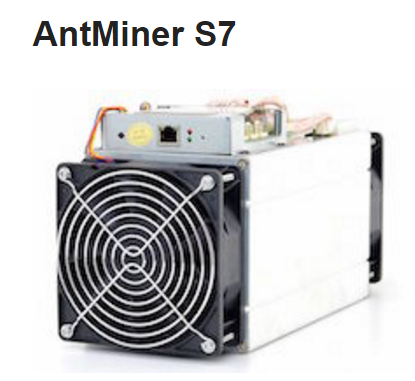 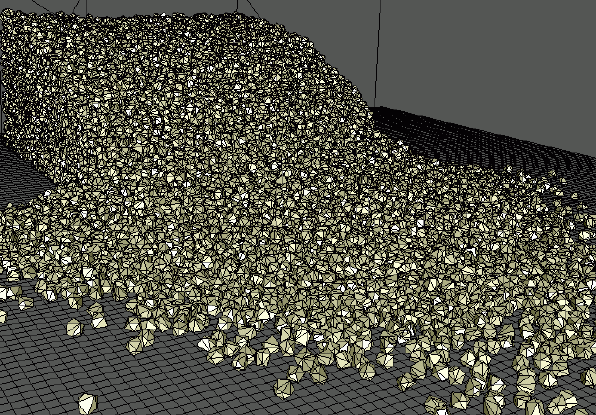 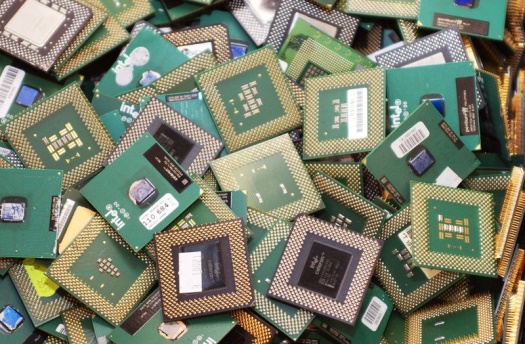 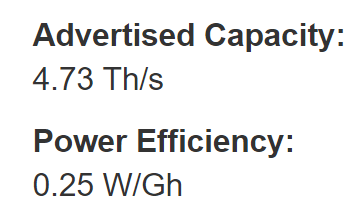 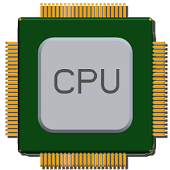 >200,000x faster than
$$ per eval():         capital                    +      electricity
# of lifetime eval()
79
[Speaker Notes: Bitcoin
CPU = 0.1 MH / J
ASIC = 4GH / J]
What is the ASIC Advantage?
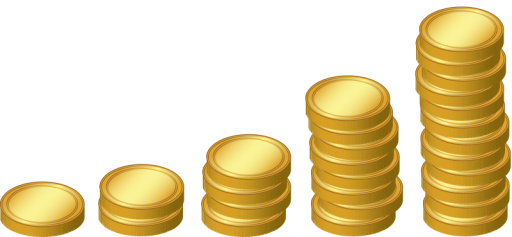 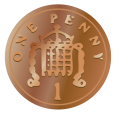 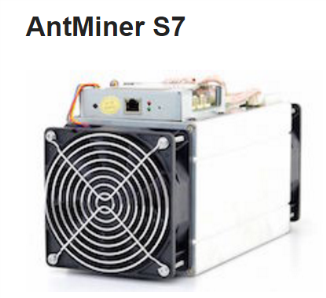 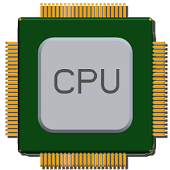 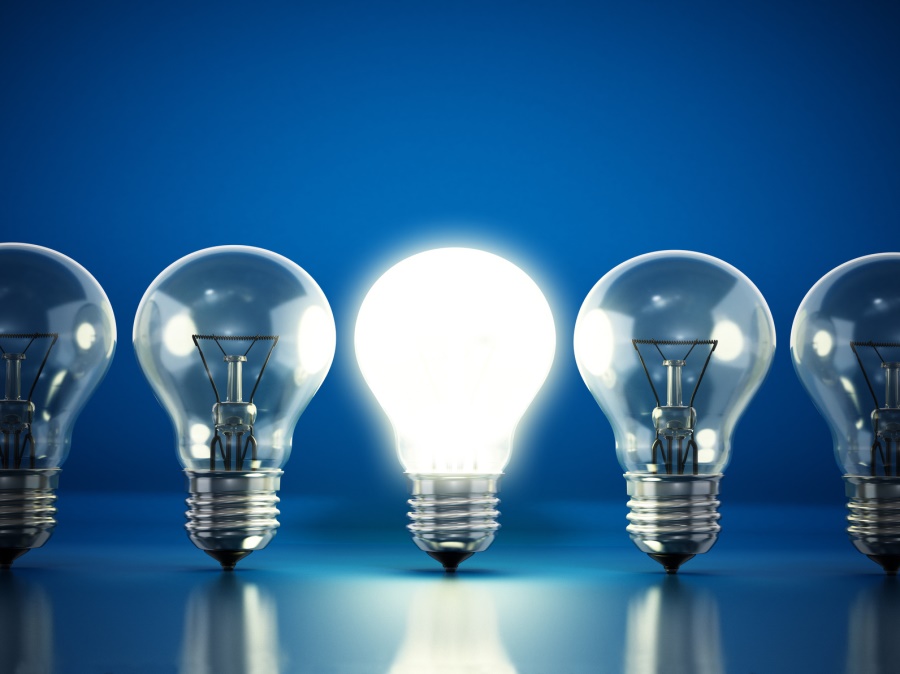 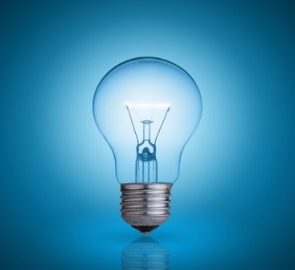 $$ per eval():  amortized capital + electricity
80
[Speaker Notes: Scrypt

CPU: 40 KH/s, @ 80W,  = 0.5 KH/J
ASIC 110 MH/s @ 1100W,  = 100 KH/J]
Reducing ASIC Advantage
Memory-hard functions [Percival’09 (scrypt)]:
“A natural way to reduce the advantage provided by an attacker’s ability to construct highly parallel circuits is to increase the size of the circuit.”
Size of the circuit: 
dominated by memory 
Reasonable approximation of amortized capital costs
81
Memory Hard Function (MHF)
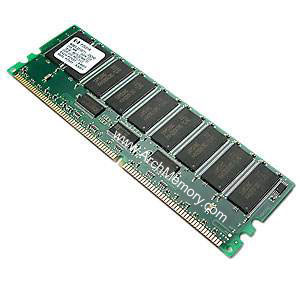 Intuition: computation costs dominated by memory costs

                                                              vs. 



Goal: force attacker to lock up large amounts of memory for duration of computation
Expensive even on customized hardware
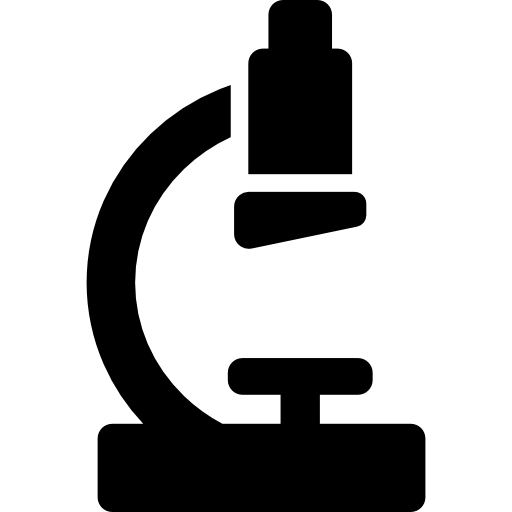 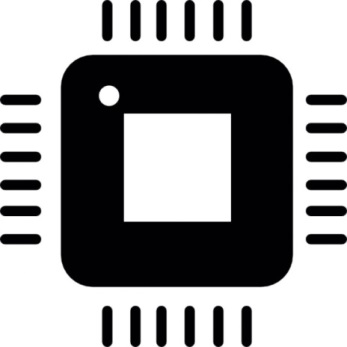 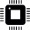 82
[Speaker Notes: In this work we study a special type of memory hard function called data-independent memory hard functions. As the name suggests the memory access pattern will not depend on the input making the functions resistant to side-channel attacks.]
Lot’s of Work on Memory Hard Functions
[Percival’09 (scrypt)]
Password Hashing Competition
Argon2 (winner), Catena, Lyra2, yescrypt…
Data-Independent (iMHF) vs Data-Dependent (dMHF)
iMHF: harder to construct, but resistant to side-channel attacks like cache-timing
[Boneh et al.’ 16 (Balloon Hash)]
[Alwen & Serbinenko’ 15] 
Definitional issue with ST-complexity (amortization of costs)
Cumulative Memory Complexity (stronger requirement to address amortization)
[Alwen & Blocki’ 16, 17]
Argon2i, Balloon Hash and other iMHFs have low cumulative memory complexity
83
Lot’s of Work on Memory Hard Functions
[Alwen & Blocki’ 16, 17]
Argon2i, Balloon Hash and other data-independent memory hard functions have low cumulative memory complexity (cmc)
[ABP17]
Theoretical construction of iMHFs with asymptotically optimal cumulative memory complexity
[ABH17]
First practical construction of iMHFs with asymptotically optimal cumulative memory complexity
[ABP18] Sustained Space Complexity
84
Reducing ASIC Advantage
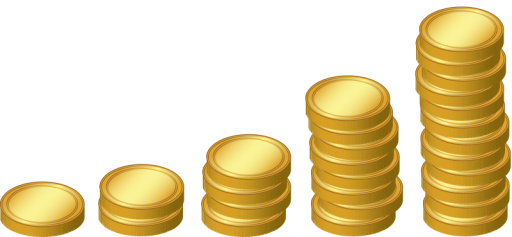 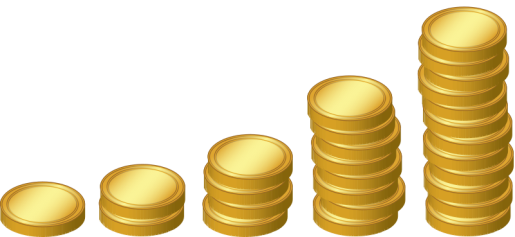 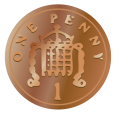 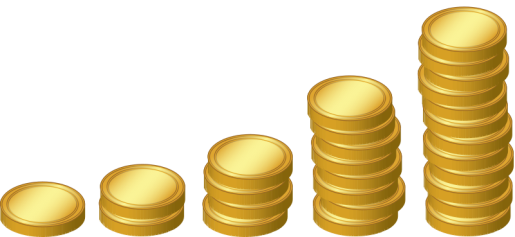 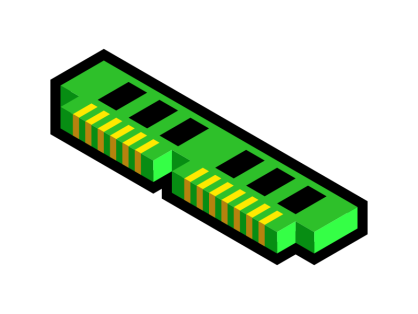 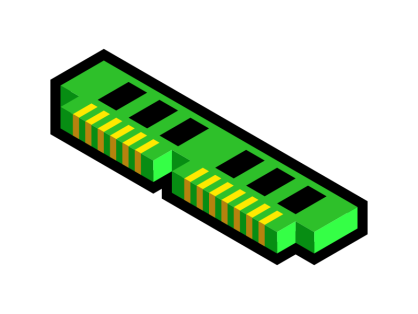 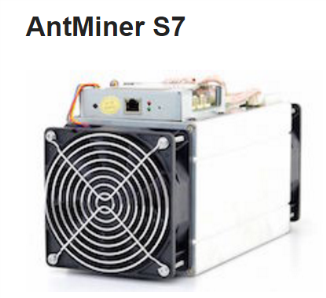 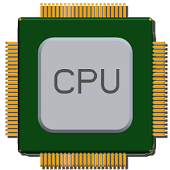 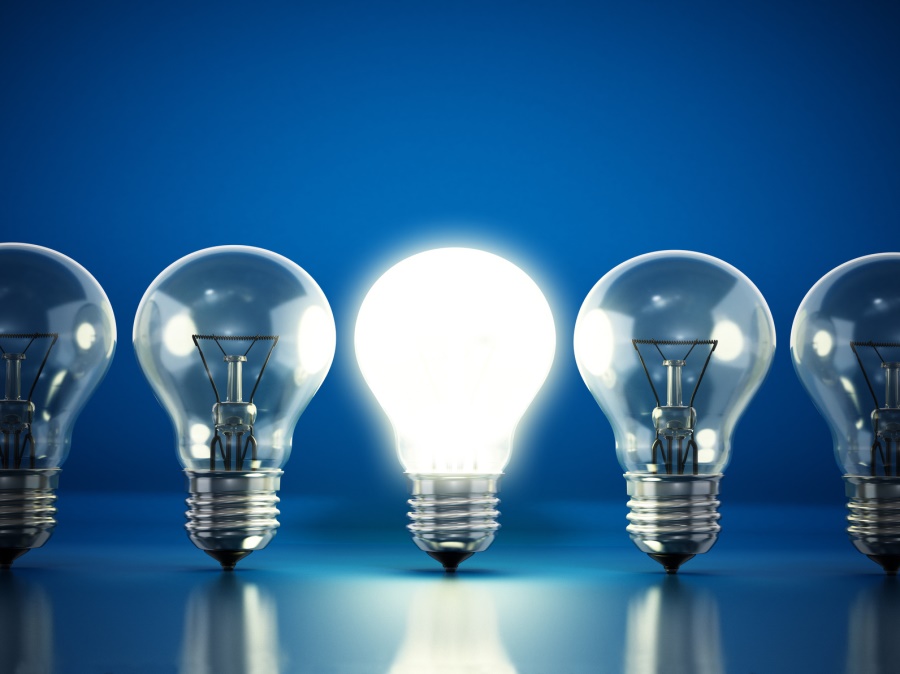 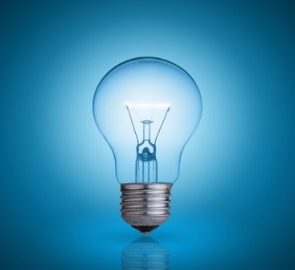 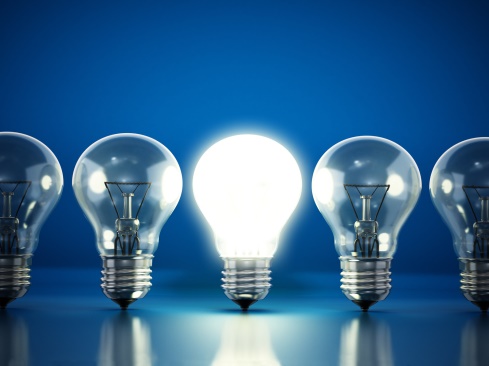 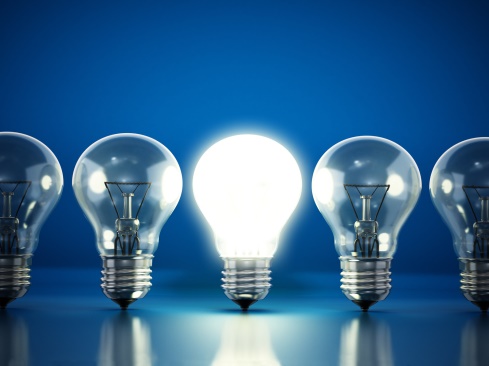 (memory-hard)
(bandwidth-hard)
$$ per eval():  amortized capital + electricity
85
How to Define Bandwidth Hardness?
86
Energy Cost
Bit in cache
H()
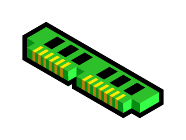 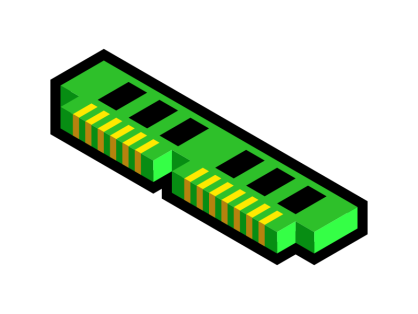 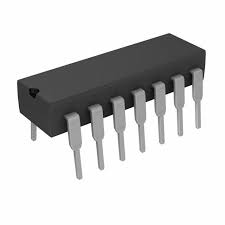 87
Evaluating an iMHF (red-blue pebbling)
2
Output: LN
N=4
Input:
1
1
3
pwd, salt
88
[Speaker Notes: We will describe our algorithms for evaluating an iMHF using the language of graph pebbling. Placing a pebble on a node corresponds to computing the corresponding label, and keeping a pebble on the graph corresponds to storing that label in memory.  Of course we can only compute a label if we have all of the dependent labels. Thus, in a legal pebbling we cannot place a pebble on a node until we have pebbles on the parents of that node. If the adversary is parallel then we are allowed to place multiple pebbles on the graph in each round. We can remove pebbles from the graph at any point in time.]
Evaluating an iMHF (red-blue pebbling)
89
[Speaker Notes: We will describe our algorithms for evaluating an iMHF using the language of graph pebbling. Placing a pebble on a node corresponds to computing the corresponding label, and keeping a pebble on the graph corresponds to storing that label in memory.  Of course we can only compute a label if we have all of the dependent labels. Thus, in a legal pebbling we cannot place a pebble on a node until we have pebbles on the parents of that node. If the adversary is parallel then we are allowed to place multiple pebbles on the graph in each round. We can remove pebbles from the graph at any point in time.]
Red-Blue Pebbling Cost [RD17]
Set of all legal red-blue pebblings of DAG G
with cache-size m.
90
[Speaker Notes: Red moves are much cheaper for the attacker. Because the attacker has different costs for red/blue moves then the honest party an attacker might choose to select a different pebbling strategy.]
Red-Blue Pebbling Cost Inequity [RD17]
91
[Speaker Notes: Red moves are much cheaper for the attacker. Because the attacker has different costs for red/blue moves then the honest party an attacker might choose to select a different pebbling strategy.]
Red-Blue Pebbling Cost Inequity [RD17]
How can I make sure that the function is energy intensive for the attacker as well?
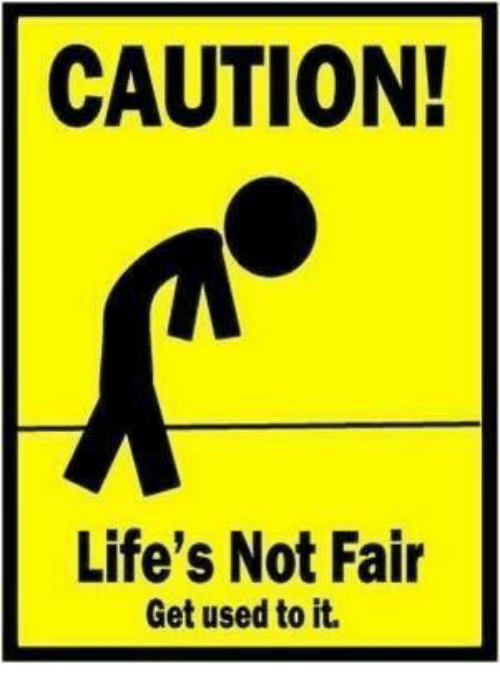 92
[Speaker Notes: Red moves are much cheaper for the attacker. Because the attacker has different costs for red/blue moves then the honest party an attacker might choose to select a different pebbling strategy.]
[Abadi et al.’05] 
[Dwork et al.’03]
A Natural Approach
An iMHF fG,H is memory-bound if: 
Computable with at most B cache misses (resp. blue moves)
Not computable with < cB cache misses (resp. blue moves) even using a cache of size M
(definition for dMHFs is similar, but does not involve pebbling)
Problem: Hard to construct; must rule out all space-time tradeoffs
Theorem[Hopcroft’77]: If G has constant indegree then there is a black pebbling which never requires more than S = O(N/log(N)) pebbles.
Corollary: If M= O(N/log(N)) we need 0 blue-moves
93
Bandwidth-hard functions [RD17]
Best Red-Blue Pebbling for Honest Party
Best Red-Blue Pebbling for ASIC attacker
94
Prior State of Affairs (Bandwidth-Hardness)
Key Open Questions: 
Pebbling Reduction? Is it true that any algorithm A computing fG,H in the random oracle model can be described as a red-blue pebbling strategy?
(Thm: [AS15] holds for black pebblings)
Does equation (1) hold for
Argon2i? (PHC Winner)
DRSample?  (Maximal CMC [ABH17])
aATSample? (Maximal CMC [ABH17])
95
Pebbling Reduction [BRZ18]
Tolerates Larger Cache-Size
96
Additional Results [BRZ18]
97
Additional Results [BRZ18]
98
Bonus: More Contributions
99
Pebbling Reduction
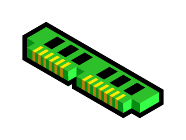 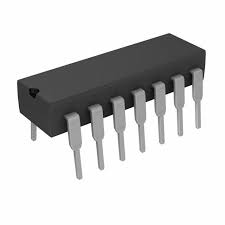 H()
2
N=4
1
1
3
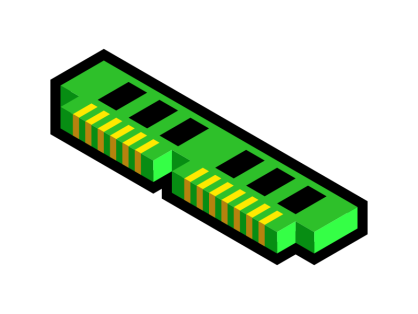 100
Pebbling Reduction
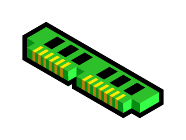 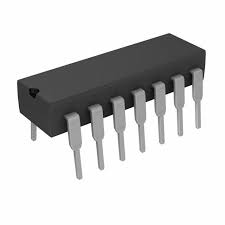 H()
2
N=4
1
1
3
Easy Direction
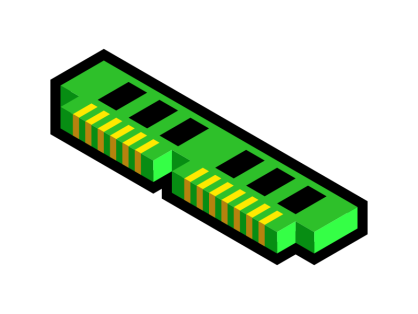 101
Pebbling Reduction
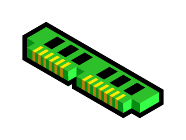 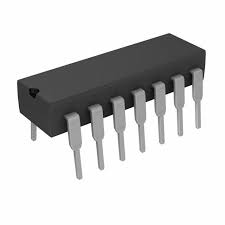 H()
2
N=4
1
1
Extractor Argument
(can’t compress 
 labels from RO)
3
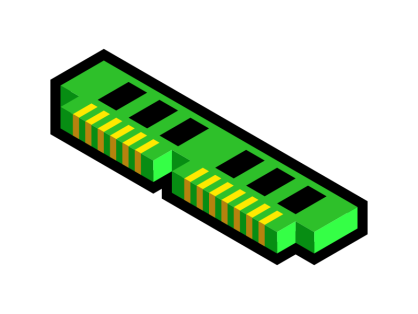 102
Pebbling Reduction
Prior pebbling reduction implies that total number of pebbles on graph (red or blue) is proportional to overall state size (cache+RAM)

Challenge: Ex-post facto pebbling only gives us black pebbling P1,…,Pt. 
Which pebbles should we color blue/red in each round? 
We cannot directly see what labels are transferred to/from cache (the labels might be stored in encrypted form!)

Recall: In ex-post facto pebbling Pi denotes labels that appear “out of the blue” in our simulation i.e., the next time these labels appear will be as the input to a random oracle query.
103
Pebbling Reduction
104
Pebbling Reduction
105
Pebbling Reduction Challenges
Challenge: A might stores labels in encrypted form
Monitor A’s queries to H(.)
Queries contain decrypted labels
[AS15] Can infer what labels were stored in memory somewhere and extract legal black pebbling
Monitor bits transferred to/from cache?
Might be encrypted 
106
Pebbling Reduction
Claim 1: Attacker must transfer at least mw bits to/from cache during each interval [1+ti,ti+1]

Claim 2: Can find legal red-blue pebbling in which 
The number of blue moves during each interval [1+ti,ti+1] is at most 4m
We never use more than 8m red pebbles.
107
Pebbling Reduction
108
Extractor for Pebbling Reduction
109
Bandwidth Hardness of Candidate iMHFs
110
Bandwidth Hardness of Candidate iMHFs
111
Bandwidth Hardness of Candidate iMHFs
112
Bandwidth Hardness of Candidate iMHFs
We lower bound this quantity for three iMHF candidates Argon2i, DRSample and aATSample
113
Bandwidth Hardness of Candidate iMHFs
114
Bandwidth Hardness of Candidate iMHFs
115
Bandwidth Hardness of Candidate iMHFs
116
Bandwidth Hardness of Candidate iMHFs
117
Bandwidth Hardness of Candidate iMHFs
118
Bandwidth Hardness of Candidate iMHFs
119
Bandwidth Hardness of Candidate iMHFs
120
Bandwidth Hardness of Candidate iMHFs
121
Comparison	 between Argon2i and DRSample
122
Scrypt is maximallymemory-hard
Joël Alwen
Binyi Chen
KrzysztofPietrzak
LeonidReyzin
StefanoTessaro
UCSB
UCSB
IST Austria
IST Austria
Boston U.
(work done atIST Austria)
[Percival 2009]: scrypt
s0
x0
x1
x2
x3
x4
x5
x6
…
xn
s1
s2
s3
s4
s5
s6
…
sn
H: {0,1}*  {0,1}w random oracle
Input: x0
Data-Dependent Memory Access
  Pebbling Attacks Don’t apply
Repeat n times: xi=H(xi-1)
s0=xn
Repeat n times: si=H(si-1xj) for j = si-1 mod n
Output: sn
scrypt in the wild
Used in several cryptocurrencies, most notablyLitecoin (a top-4 cryptocurrency by market cap)

Idea behind password-hashing winner Argon2d

Attempts to standardize within IETF (RFC 7914)
Memory-Hard Functions
Goal: Find moderately hard F for which special-purpose hardware, parallelism, and amortization do not help.
Proposal [Percival 2009]: make a function that needs a lot of memory
(memory is always general, unlike computation)
Make sure parallelism cannot help
(force evaluation to cost the same)
Complexity measure: memory  time
How do we analyze hardness?
Model of computation:
At each step i, adversary A:
- Performs arbitrary computation
- Produces some number of queries to random oracle H
- Receives responses (all computed in parallel)
a
b
H
H
Step 1.
c
d
d
z
x
t
H
H
H
Step 2.
H
e
w
y
u
u
H
Step 3.
v
How do we analyze hardness?
Model of computation:
At each step i, adversary A:
- Performs arbitrary computation
- Produces some number of queries to random oracle H
- Receives responses (all computed in parallel)
Time = number of steps until output is produced
Cost = memory  time
Attacker
Honest evaluator
- general-purpose hardware
+ special-purpose hardware
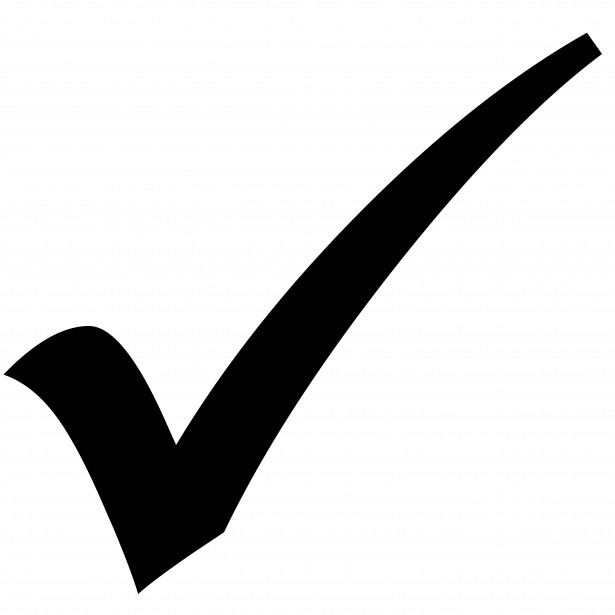 - sequential
+ parallel
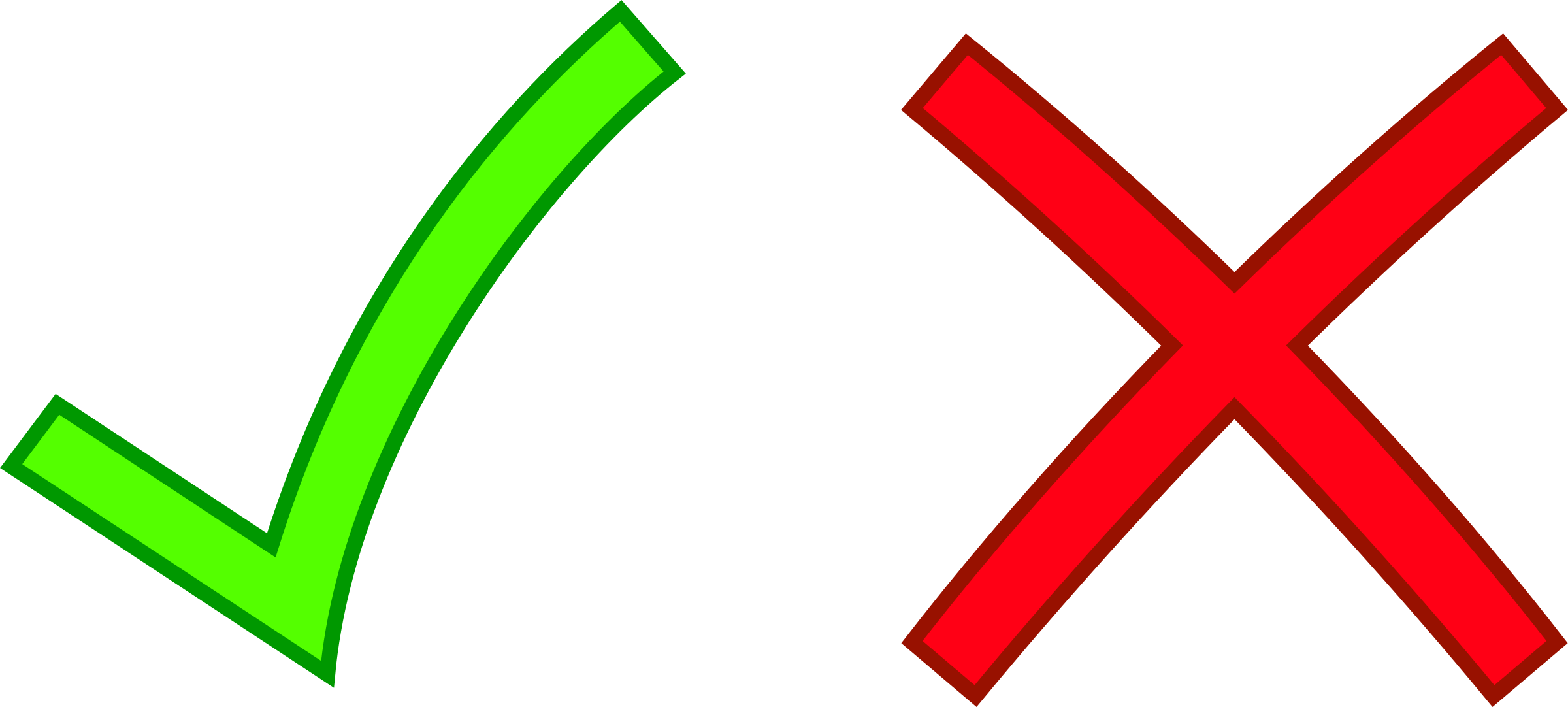 - infrequent evals
+ amortize over many evals
How do we analyze hardness?
Model of computation:
At each step i, adversary A:
- Performs arbitrary computation
- Produces some number of queries to random oracle H
- Receives responses (all computed in parallel)
Time = number of steps until output is produced
Cost = memory  time
memory
time
Problem with cost measure
To compute two instances, a smart adversary won’t do this!
memory
time
Problem with cost measure
Offset multiple computations by a little to keep cost low!
memory
time
Problem with cost measure
Offset multiple computations by a little to keep cost low!
[Alwen-Serbinenko 2015]: there exists a function (consisting of n RO calls) for which you do can this n times without changing (memory  time) by much
Better measure: sum of memory used over time
memory
time
Problem with cost measure
Offset multiple computations by a little to keep cost low!
Better measure: sum of memory used over time
memory
time
Better Cost Measure
Model of computation:
At each step i, adversary A:
- Performs arbitrary computation
- Produces some number of queries to random oracle H
- Receives responses (all computed in parallel)
Time = number of steps until output is produced
Cost = i (memory used at step i)
“cumulative complexity”
cc(F) = cc(best algorithm that computes F)
memory
time
Better Cost Measure
Model of computation:
At each step i, adversary A:
- Performs arbitrary computation
- Produces some number of queries to random oracle H
- Receives responses (all computed in parallel)
Time = number of steps until output is produced
Cost = i (memory used at step i)
“cumulative complexity”
cc(F) = cc(best algorithm that computes F)
Note: RO model means H is chosen after A and input are fixed.
(we measure cc in expectation over H.)
Goal: find F of high cc given that sequential time is n
What’s the best we can hope for?
H: {0,1}*  {0,1}w random oracle
x0
x1
x2
x3
x4
x5
x6
…
xn
s1
s2
s3
s4
s5
s6
…
sn
Upper bound on cc(scrypt):
The naïve algorithm stores every xi value.
Time: 2n. Memory: n. Total: 2n2 (in w-bit units).
Note:	any function that has an n-step sequential algorithm 	has cc  n2/2 (because memory   time)
No function so far has been proven to have cc of n2
(several candidates were proposed during password-hashing competition 2013-15; some have been broken)
Data-Independent Memory Hard Functions
Observation:	any function whose memory access pattern 	is independent of the input 	can be represented as a fixed graph
Sequential algorithm of time n  n nodes
Term: iMHF (Data-independent Memory Hard Function)
[Alwen-Blocki 16]: for any iMHF, cc  n2 log log n/ log n
scrypt is a very simple dMHF
Q: can scrypt beat this iMHF bound?
Our Result
H: {0,1}*  {0,1}w random oracle
x0
x1
x2
x3
x4
x5
x6
…
xn
s1
s2
s3
s4
s5
s6
…
sn
Theorem: in the parallel RO model, cc(scrypt) =  (n2)
The first ever construction works!
Talk Outline
Memory-hard functions for password hashing
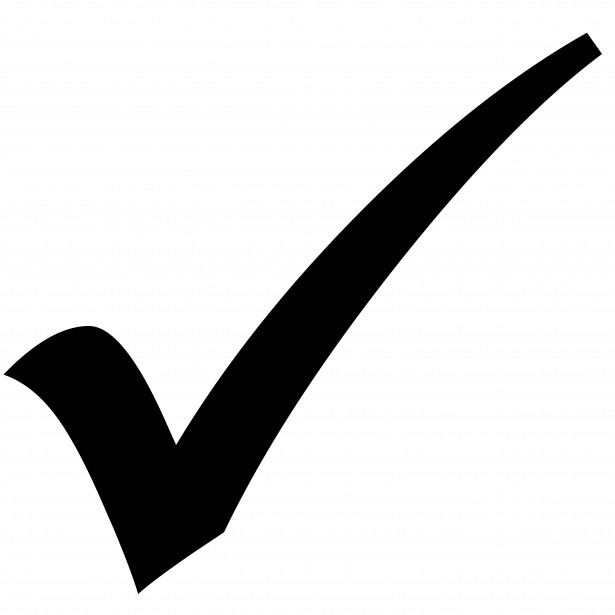 Design of scrypt
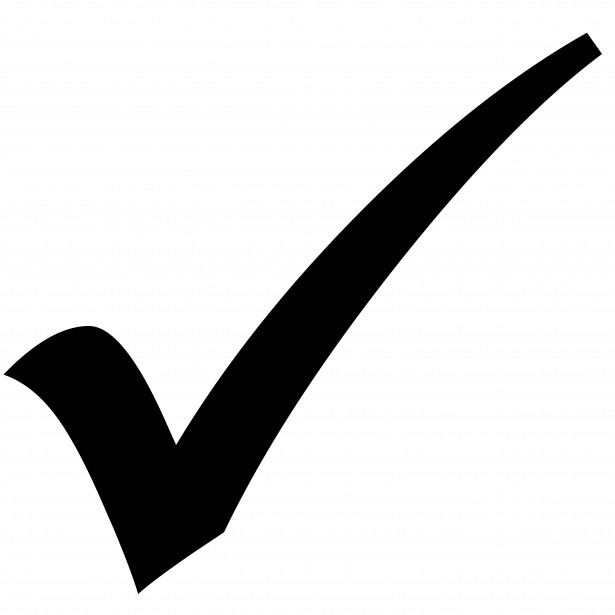 How to measure cost: cumulative complexity (cc)
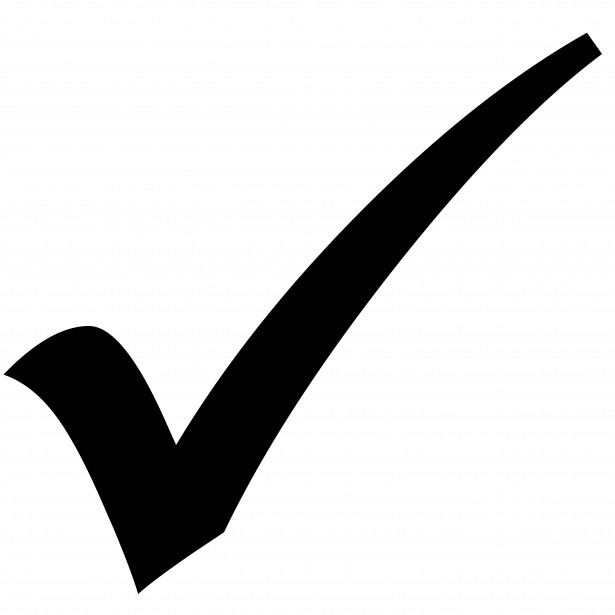 Main Result:	cc(scrypt) is highest possible n2	in parallel RO model
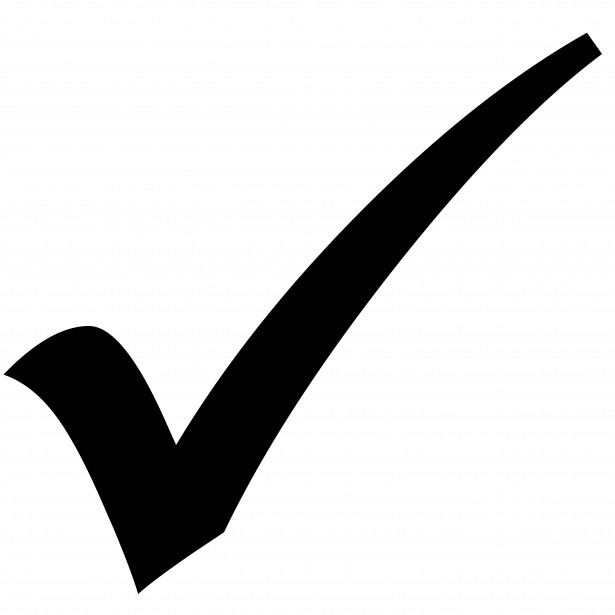 Before proving: can we simplify scrypt?
An input-independent graph
x0
x1
x2
x3
x4
x5
x6
…
xn
s1
s2
s3
s4
s5
s6
…
sn
Choose any sequence j1…jn to build the graph ahead of time
Input: x0
Repeat n times: xi=H(xi-1)
s0=xn
j = ji
Repeat n times: si=H(si-1xj) for j = si-1 mod n
Output: sn
Claim [Alwen-Serbinenko’15]: cc  n1.5
n1.5 pebbling of the input-independent version
Algorithm: make forward progress every step
On the top line: keep every k-th node, forget all others
n1.5 pebbling of the input-independent version
Algorithm: make forward progress every step
On the top line: keep every k-th node, forget all others
On the bottom line: start preparing for a given node, so asto be ready for it just-in-time (start  k steps beforehand)
n1.5 pebbling of the input-independent version
imagine we are preparing for this example node
Algorithm: make forward progress every step
On the top line: keep every k-th node, forget all others
On the bottom line: start preparing for a given node, so asto be ready for it just-in-time (start  k steps beforehand)
n1.5 pebbling of the input-independent version
Algorithm: make forward progress every step
On the top line: keep every k-th node, forget all others
On the bottom line: start preparing for a given node, so asto be ready for it just-in-time (start  k steps beforehand)
n1.5 pebbling of the input-independent version
Algorithm: make forward progress every step
On the top line: keep every k-th node, forget all others
On the bottom line: start preparing for a given node, so asto be ready for it just-in-time (start  k steps beforehand)
n1.5 pebbling of the input-independent version
Algorithm: make forward progress every step
On the top line: keep every k-th node, forget all others
On the bottom line: start preparing for a given node, so asto be ready for it just-in-time (start  k steps beforehand)
n1.5 pebbling of the input-independent version
Algorithm: make forward progress every step
On the top line: keep every k-th node, forget all others
On the bottom line: start preparing for a given node, so asto be ready for it just-in-time (start  k steps beforehand)
Total cost: 2n time  (n/k      + k     ). Set k = n0.5.
Generalization
Observation:	any function whose memory access pattern 	is independent of the input 	can be represented as a fixed graph
Sequential algorithm of time n  n nodes
Term: iMHF (Data-independent Memory Hard Function)
[Alwen-Blocki 16]: for any iMHF, cc  n2 / log n
scrypt is a very simple dMHF
(Data-dependent Memory Hard Function)
Talk Outline
Memory-hard functions for password hashing
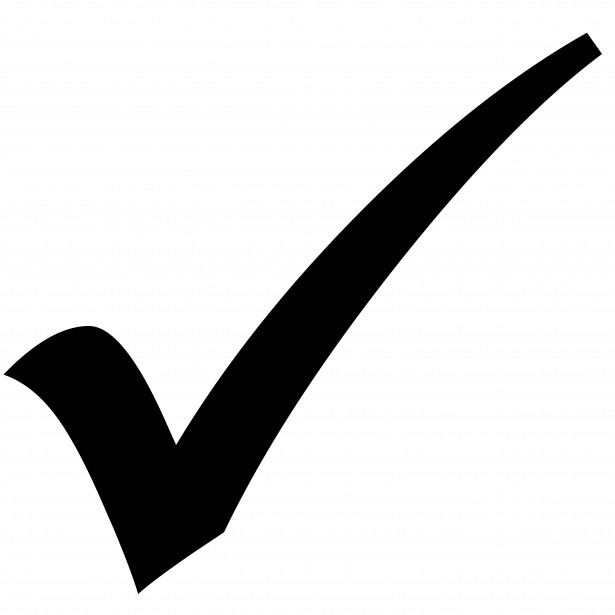 Design of scrypt
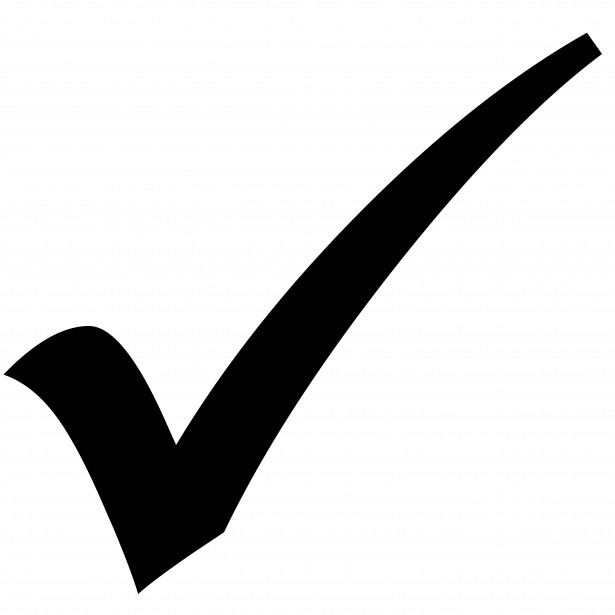 How to measure cost: cumulative complexity (cc)
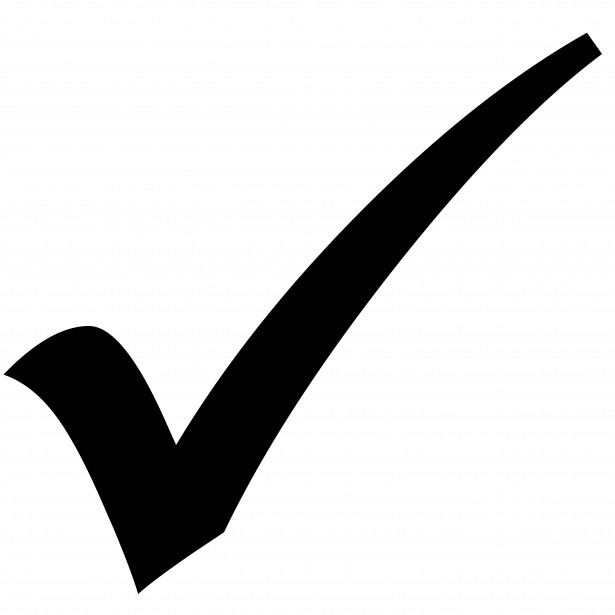 scrypt: very simple dMHF (and iMHF won’t work)
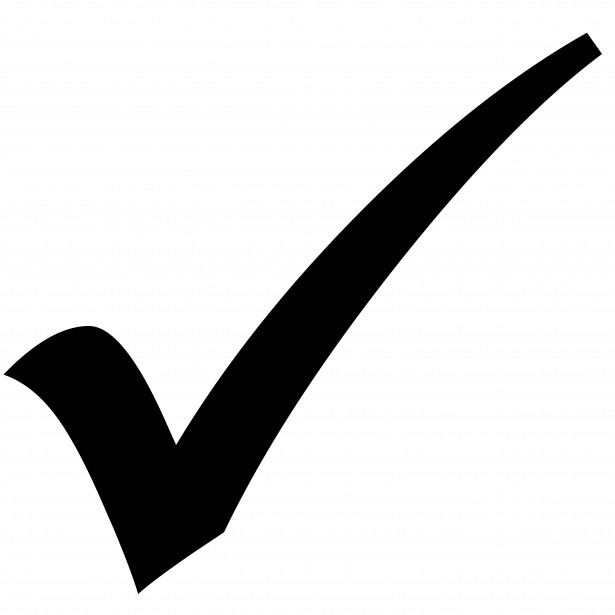 Main Result:	cc(scrypt) is the highest possible: n2	in parallel RO model
Next: proof in two parts
1. memory vs. time to answer one random challenge
2. cumulative complexity of n challenges
How quickly can you play this game?
x0
xn
You have x0 and whatever storage you want
I give you uniform challenge c from 1 to n
You return xc
If you store nothing but x0: n/2 H-queries per challenge
How quickly can you play this game?
x0
xn
You have x0 and whatever storage you want
I give you uniform challenge c from 1 to n
You return xc
If you store nothing but x0: n/2 H-queries per challenge
If you store p hash values: n/(2p) H-queries per challenge
If you store something other than hash values?
How can it help to store something else?
How can it help to store something else?
…
A1
A
…
A2
x0
n
…
B1
B
…
B2
How can it help to store something else?
…
A1
x1
x2
A
…
A2
x0
n
…
B1
B
…
B2
How can it help to store something else?
…
A1
x1
x2
A
…
A2
x0
n
…
B1
B
x3
x4
…
B2
You have x0 plus w bits (“one label”) of arbitrary storage
I give you uniform challenge c from 1 to 4
You return xc
What should you store?
If A, then for bottom row sequential cost is 2n
How can it help to store something else?
…
A1
x1
x2
A
…
A2
x0
n
…
B1
B
x3
x4
…
B2
You have x0 plus w bits (“one label”) of arbitrary storage
I give you uniform challenge c from 1 to 4
You return xc
What should you store?
If A, then for bottom row sequential cost is 2n
How can it help to store something else?
…
A1
x1
x2
A
…
A2
x0
n
…
B1
B
x3
x4
…
B2
You have x0 plus w bits (“one label”) of arbitrary storage
I give you uniform challenge c from 1 to 4
You return xc
What should you store?
If A, then for bottom row sequential cost is 2n, top row 4n
How can it help to store something else?
…
A1
x1
x2
A
…
A2
x0
n
…
B1
B
x3
x4
…
B2
You have x0 plus w bits (“one label”) of arbitrary storage
I give you uniform challenge c from 1 to 4
You return xc
What should you store?
If A, then for bottom row sequential cost is 2n, top row 4n
How can it help to store something else?
…
A1
x1
x2
A
…
A2
x0
n
…
B1
B
x3
x4
…
B2
You have x0 plus w bits (“one label”) of arbitrary storage
I give you uniform challenge c from 1 to 4
You return xc
What should you store?
If A or B, then average sequential cost is 3n
How can it help to store something else?
…
A1
x1
x2
A
…
A2
x0
n
…
B1
B
x3
x4
…
B2
You have x0 plus w bits (“one label”) of arbitrary storage
I give you uniform challenge c from 1 to 4
You return xc
[Alwen Chen Kamath Kolmogorov Pietrzak Tessaro ‘16]
What should you store?
If A or B, then average sequential cost is 3n
If AB, then sequential cost is 2n
There are even crazier examples!
Possible to design graph with 5 special nodes A, B, C, D, E, such that its pays to store XORs of their halves
A = ALAR         B = BLBR       C = CLCR        D = DLDR        E = ELER
AR
ER
Can get B from A and C
BL
AL
BR
Can get any labelfrom its neighbors
CL
EL
DR
DL
CR
Store 2.5 values:   ARBL       BRCL         CRDL       DREL       ERAL
Result for the scrypt one-shot game
x0
xn
You have x0 and whatever storage you want
I give you uniform challenge i from 1 to n
You return xi
Prior result 1: if you store p labels, expected time n/(2p)
Prior result 2 [Alwen Chen Kamath Kolmogorov Pietrzak Tessaro ‘16]: same if you store “entangled” labels(such as XOR or more general linear functions)
but not portions of labels, XORs of portions, etc.
Our result: same for arbitrary storage of pw bits! (where w is label length = output length of H)
Claim: time n/(2p) if storage pw
x0
xn
Basic idea of the argument (inspired by [Alwen-Serbinenko]):
if A is too fast, thenwe can extract many labels from A’s storage w/o querying H
but can’t extract more than p labels b/c RO not compressible
Extracting labels from A’s memory
x0
xn
Imagine: run A on every possible challenge and record queries
…
…
c=23
c=24
c=25
c=26
x5
x5
x14
x14
x21
x30
x12
x5
x6
x6
x15
x15
x22
x31
x13
x6
x6
x6
x15
x15
x13
x26
x7
x7
x16
x16
x14
x22
x22
x7
x23
x23
x8
x23
x24
x24
x25
Extracting labels from A’s memory
x0
xn
Mark blue any label whose earliest appearance is not from H
…
…
c=23
c=24
c=25
c=26
x5
x5
x14
x14
x21
x30
x12
x5
x6
x6
x15
x15
x22
x31
x13
x6
x6
x6
x15
x15
x13
x26
x7
x7
x16
x16
x14
x22
x22
x7
x23
x23
x8
x23
x24
x24
x25
Extracting labels from A’s memory
x0
xn
Mark blue any label whose earliest appearance is not from H
…
…
c=23
c=24
c=25
c=26
x5
x5
x14
x14
x21
x30
x12
x5
x6
x6
x15
x15
x22
x31
x13
x6
x6
x6
x15
x15
x13
x26
x7
x7
x16
x16
x14
x22
x22
x7
x23
x23
x8
x23
x24
x24
x25
Extracting labels from A’s memory
x0
xn
Mark blue any label whose earliest appearance is not from H
…
…
c=23
c=24
c=25
c=26
x5
x5
x14
x14
x21
x30
x12
x5
x6
x6
x15
x15
x22
x31
x13
x6
x6
x6
x15
x15
x13
x26
x7
x7
x16
x16
x14
Lemma 1: all blue labels can be extracted from memory of A	without querying H
Proof: Make a predictor for H that runs A in parallel 	on all challenges, one step at a time,	predicting blue values by querying H only when needed
Extracting labels from A’s memory
x0
xn
Mark blue any label whose earliest appearance is not from H
…
…
c=23
c=24
c=25
c=26
x5
x5
x14
x14
x21
x30
x12
x5
x6
x6
x15
x15
x22
x31
x13
x6
x6
x6
x15
x15
x13
x26
x7
x7
x16
x16
x14
Lemma 1: all blue labels can be extracted from memory of A	without querying H (so |blue set|  |memory|/w)
Extracting labels from A’s memory
x0
xn
Mark blue any label whose earliest appearance is not from H
…
…
c=23
c=24
c=25
c=26
x5
x5
x14
x14
x21
x30
x12
x5
x6
x6
x15
x15
x22
x31
x13
x6
x6
x6
x15
x15
x13
x26
x7
x7
x16
x16
x14
Lemma 1: all blue labels can be extracted from memory of A	without querying H (so |blue set|  pw/w)
Extracting labels from A’s memory
x0
xn
Mark blue any label whose earliest appearance is not from H
…
…
c=23
c=24
c=25
c=26
x5
x5
x14
x14
x21
x30
x12
x5
x6
x6
x15
x15
x22
x31
x13
x6
x6
x6
x15
x15
x13
x26
x7
x7
x16
x16
x14
Lemma 1: all blue labels can be extracted from memory of A	without querying H (so |blue set|  p)
memory pw  time  n/(2p)
x0
xn
Mark blue any label whose earliest appearance is not from H
…
…
c=23
c=24
c=25
c=26
x5
x5
x14
x14
x21
x30
x12
x5
x6
x6
x15
x15
x22
x31
x13
x6
x6
x6
x15
x15
x13
x26
x7
x7
x16
x16
x14
Lemma 1: all blue labels can be extracted from memory of A	without querying H (so |blue set|  p)
Lemma 2: Time to answer c  distance from nearest blue
Proof: induction
memory pw  time  n/(2p)
x0
xn
Mark blue any label whose earliest appearance is not from H
…
…
c=23
c=24
c=25
c=26
x5
x5
x14
x14
x21
x30
x12
x5
x6
x6
x15
x15
x22
x31
x13
x6
x6
x6
x15
x15
x13
x26
x7
x7
x16
x16
x14
Lemma 1: all blue labels can be extracted from memory of A	without querying H (so |blue set|  p)
Lemma 2: Time to answer c  distance from nearest blue
Conclusion: storage pw   time  n/(2p)
Talk Outline
Memory-hard functions for password hashing
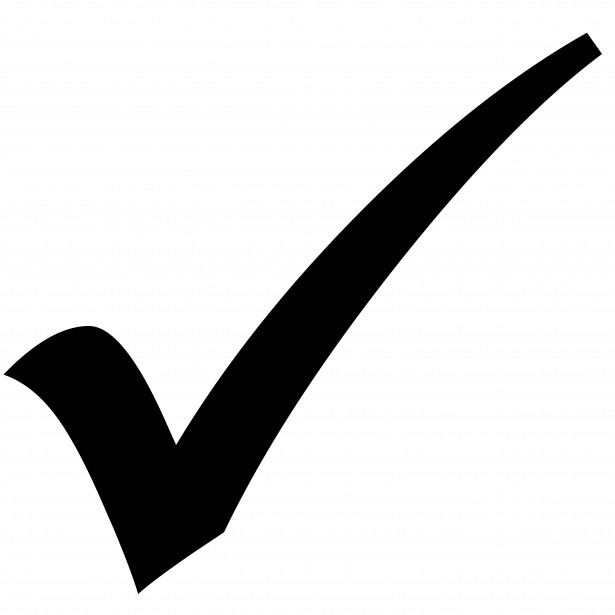 Design of scrypt
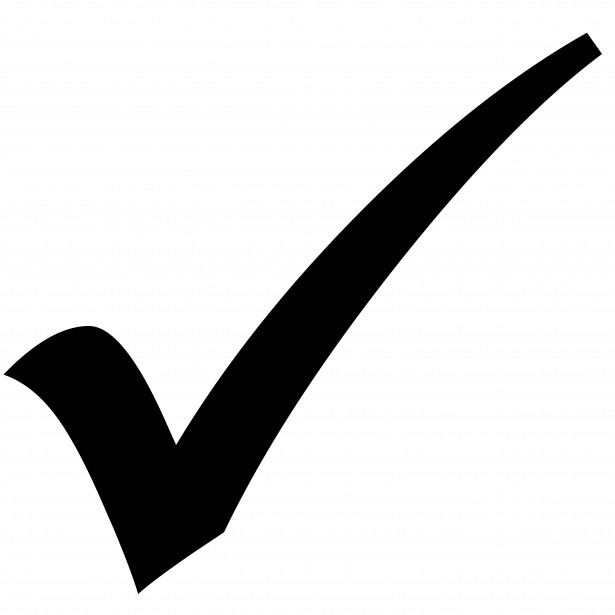 How to measure cost: cumulative complexity (cc)
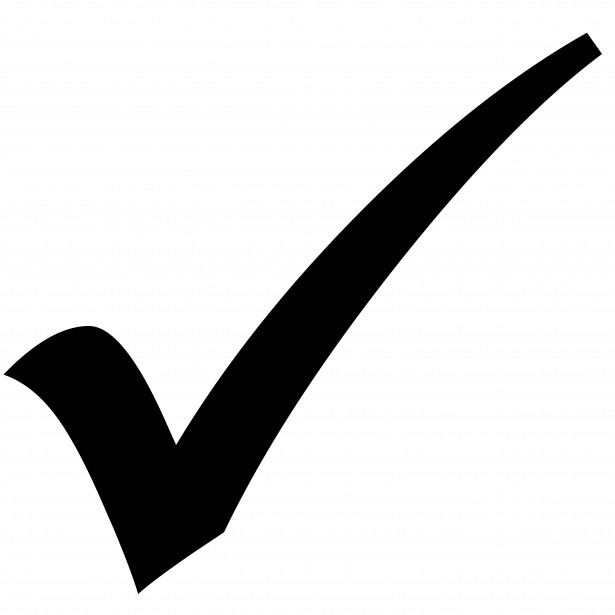 scrypt: very simple dMHF (and iMHF won’t work)
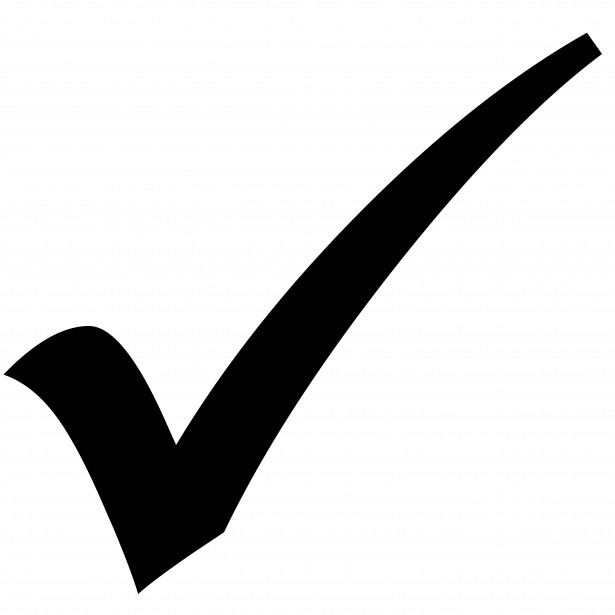 Main Result:	cc(scrypt) is highest possible n2	in parallel RO model
Proof in two parts
1. memory vs. time to answer one random challenge
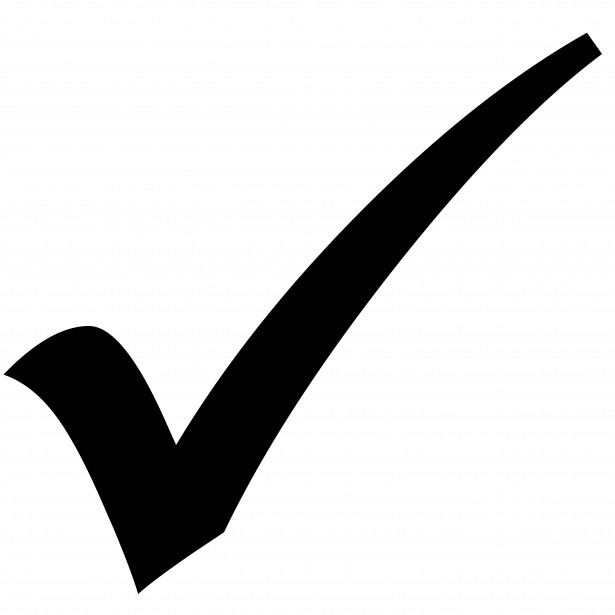 2. cumulative complexity of n challenges
How to go from this…
H: {0,1}*  {0,1}w random oracle
x0
x1
x2
x3
x4
x5
x6
…
xn
nw
1
Single random challenge: memory 

2
time
… to cc(n challenges)
H: {0,1}*  {0,1}w random oracle
x0
x1
x2
x3
x4
x5
x6
…
xn
s1
s2
s3
s4
s5
s6
…
sn
nw
1
Single random challenge: memory 

2
time
Know only that orange is inversely proportional to red
memory
Prior work [Alwen Chen Kamath Kolmogorov Pietrzak Tessaro ‘16]: “potential” argument to get  (n2 / log2n)
time
ti to compute si
… to cc(n challenges)
H: {0,1}*  {0,1}w random oracle
x0
x1
x2
x3
x4
x5
x6
…
xn
s1
s2
s3
s4
s5
s6
…
sn
nw
1
Single random challenge: memory 

2
time
Know only that orange is inversely proportional to red
Idea: apply bound k steps before  si-1 is known: purpleis inversely proportional to red+k
memory
k
ti-1 to compute si-1
time
ti to compute si
… to cc(n challenges)
H: {0,1}*  {0,1}w random oracle
x0
x1
x2
x3
x4
x5
x6
…
xn
s1
s2
s3
s4
s5
s6
…
sn
nw
1
Single random challenge: memory 

2
time
Know only that orange is inversely proportional to red
memory
ti-1 to compute si-1
time
ti to compute si
… to cc(n challenges)
H: {0,1}*  {0,1}w random oracle
x0
x1
x2
x3
x4
x5
x6
…
xn
s1
s2
s3
s4
s5
s6
…
sn
nw
1
Single random challenge: memory 

2
time
Know only that orange is inversely proportional to red
memory
ti-1 to compute si-1
time
ti to compute si
… to cc(n challenges)
Adding up memory used during previous challenge:
1
nw
)
1
nw
1
(
…
+
+
+
           (ln (ti+ti-1) – ln ti)
ti
ti+1
ti + ti-1
2
2
nw
1
Single random challenge: memory 

2
time
Know only that orange is inversely proportional to red
memory
ti-1 to compute si-1
time
ti to compute si
… to cc(n challenges)
Adding up memory used during previous challenge:
1
nw
)
1
nw
1
(
…
+
+
+
           (ln (ti+ti-1) – ln ti)
ti
ti+1
ti + ti-1
2
2
Adding up over all challenges i from 1 to n:
½nw ( ln (t1+t2) – ln t2 + ln (t2+t3) – ln t3+ … + ln (tn-1+ tn) – ln tn)
 (n2w)
 ½nw (n ln 2)
memory
time
Talk Outline
Memory-hard functions for password hashing
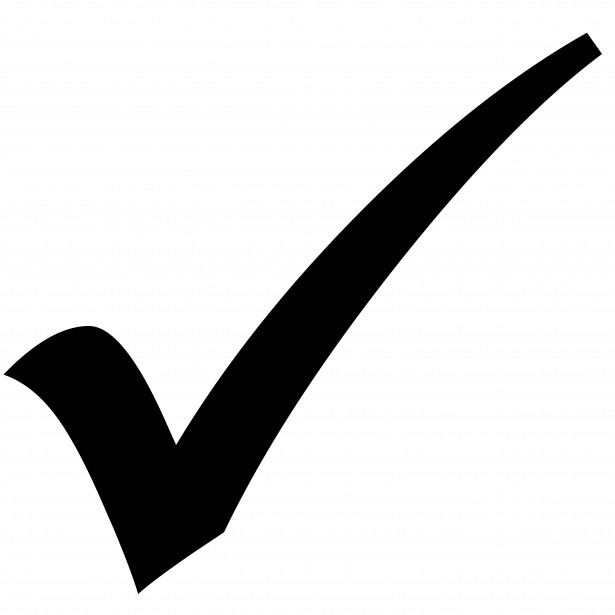 Design of scrypt
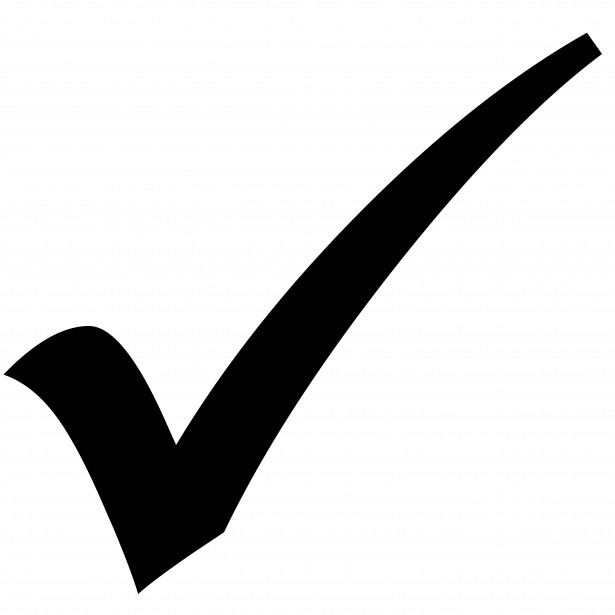 How to measure cost: cumulative complexity (cc)
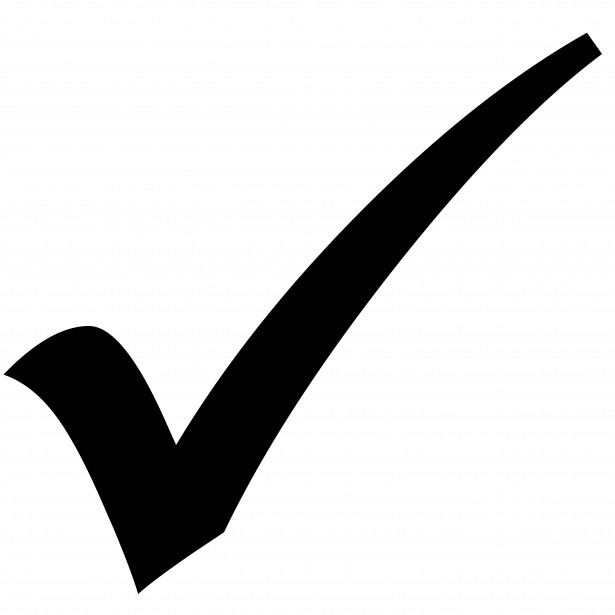 scrypt: very simple dMHF (and iMHF won’t work)
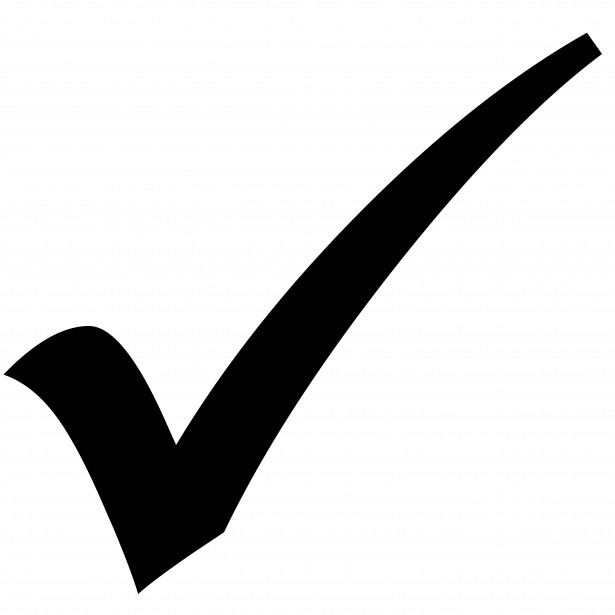 Main Result:	cc(scrypt) is highest possible n2	in parallel RO model
Proof in two parts
1. memory vs. time to answer one random challenge
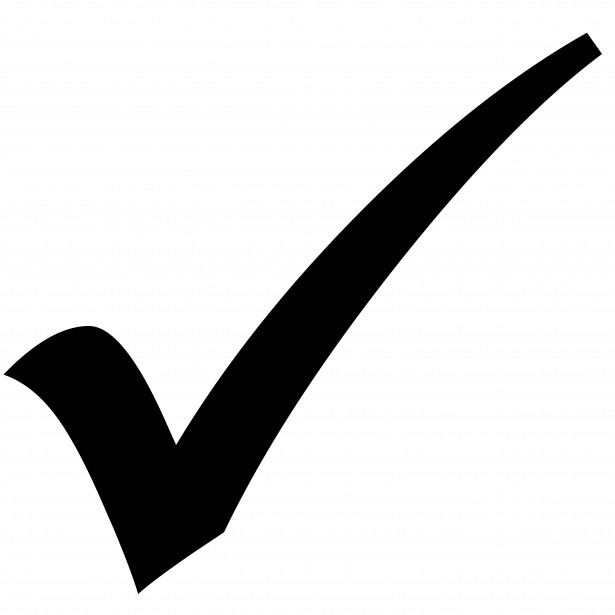 2. cumulative complexity of n challenges
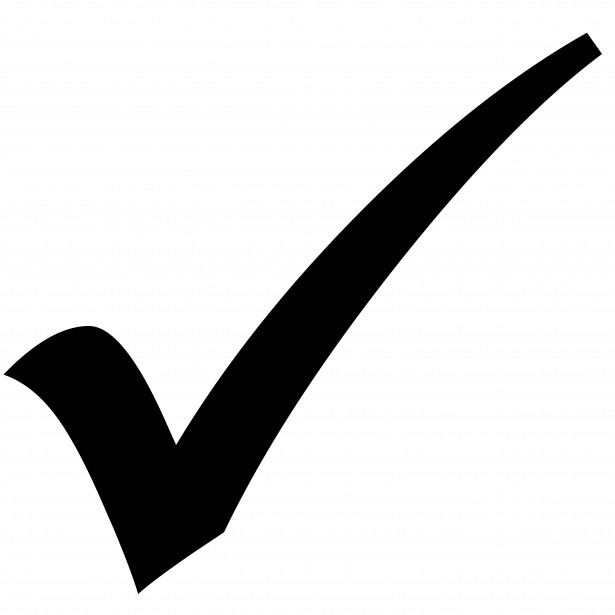 Thanks for Listening
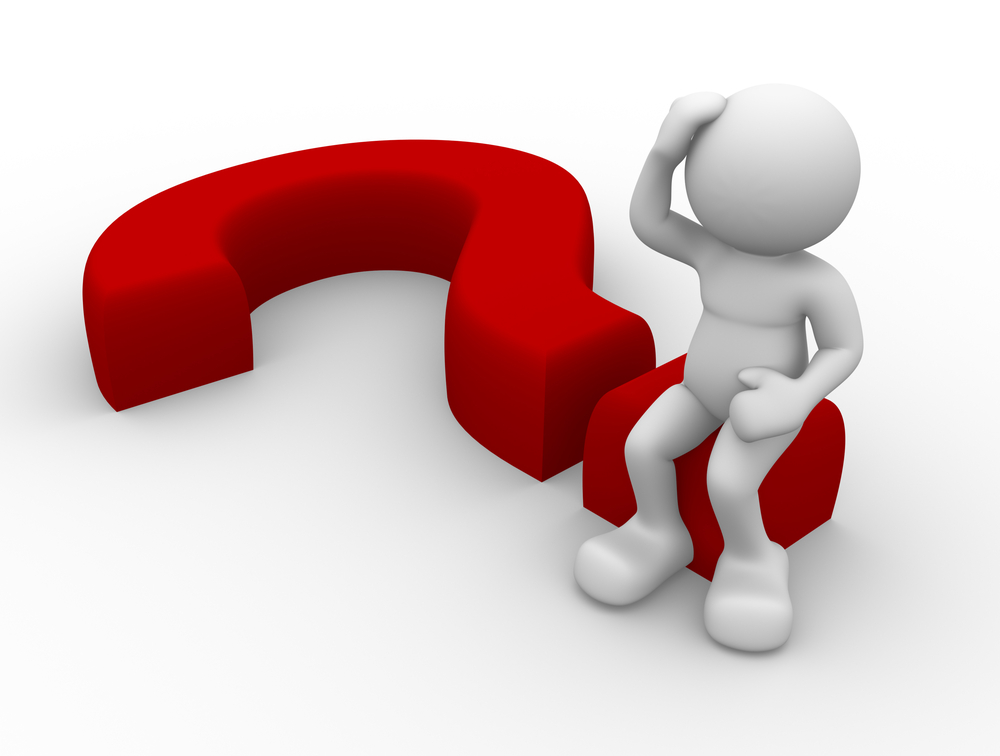 182